“Next-Generation” sequencingof therapy for castration-resistant prostate cancer (CRPC)
Tanya Dorff, MD
Associate Clinical Professor of Medicine
Department of Medical Oncology & 
Experimental Therapeutics
Head, Genitourinary Cancer Program 
City of Hope Comprehensive Cancer Center
Evan Yu, MD
Professor of Medicine
Department of Medical Oncology 
University of Washington and Seattle Cancer Care Alliance
2
Non Metastatic castration-resistant prostate cancer (nmCRPC)
3
Clinical Disease-States Model of Prostate Cancer
Clinicalmetastases:noncastrate
Clinicallylocalizeddisease
RisingPSANoncastrate
mCRPC:1st line
mCRPC:2nd line
mCRPC:line X
nmCRPC
Noncastrate
Castration-resistant
mCRPC: 3rd line, 4th line, etc.
Two defining criteria of nmCRPC
Rising PSA in the setting of castrate testosterone levels (≤ 50 ng/dL) 
No radiographically identifiable metastasis
(n)mCRPC, (non)metastatic castration-resistant prostate cancer; PSA, prostate specific antigen 
Scher HI, et al. J Clin Oncol. 2016;34:1402-18
4
Definition of nmCRPC
Patients with rising PSA with castrate levels of testosterone (≤ 50 ng/dL) despite ongoing ADT 
No detectable metastases by conventional imaging (bone scan and CT or MRI)
Generally asymptomatic apart from symptoms from prior therapies
Most patients with nmCRPC are presumed to have tumor recurrence or micrometastatic growth undetectable on conventional imaging
nmCRPC patients with a PSADT < 10 months are high risk of progression and cancer-related mortality
The recent approvals of new-generation androgen-receptor pathway inhibitors address the gap in the management of nmCRPC
ADT, androgen deprivation therapy; CT, computed tomography; MRI, magnetic resonance imaging; nmCRPC, nonmetastatic castration-resistant prostate cancer; mCRPC, metastatic castration-resistant prostate cancer; PSA, prostate specific antigen; PSADT, prostate specific antigen doubling time
Scher HI, et al. J Clin Oncol. 2016;34:1402-18; Saad F, et a;. Can Urol Assoc J 2019; 13: 307-14
5
PSA and PSADT Are Associated With Shorter Time to Metastasis
PSA
PSADT
1.0
1.0
PSA < 7.7 ng/mL
PSA 7.7–24.0 ng/mL
PSA > 24.0 ng/mL
PSADT < 6.3 months
PSADT 6.3–18.8 months
PSADT > 18.8 months
0.8
0.8
0.6
0.6
Proportion of patients 
with bone metastases or dead
Proportion of patients 
with bone metastases or dead
0.4
0.4
0.2
0.2
0
0
0
0.5
1.0
1.5
2.0
2.5
3.0
0
0.5
1.0
1.5
2.0
2.5
3.0
Time since randomization, years
Time since randomization, years
PSA, prostate specific antigen; PSADT, prostate specific antigen doubling time
Smith MR, et al. J Clin Oncol. 2005;23:2918-25
6
nmCRPC is a Deadly Disease
Phase 3 trial of denosumab in patients with nmCRPC
Median time to metastasis: 29.5 months
Median overall survival: 44.8 months
BM, bone metastasis; BMFS, bone metastasis-free survival; CI, confidence interval; HR, hazard ratio; nmCRPC, nonmetastatic castration-resistant prostate cancer; OS, overall survival
Smith MR, et al. Lancet. 2012;379:39-46
7
next-generation androgen receptor inhibitors
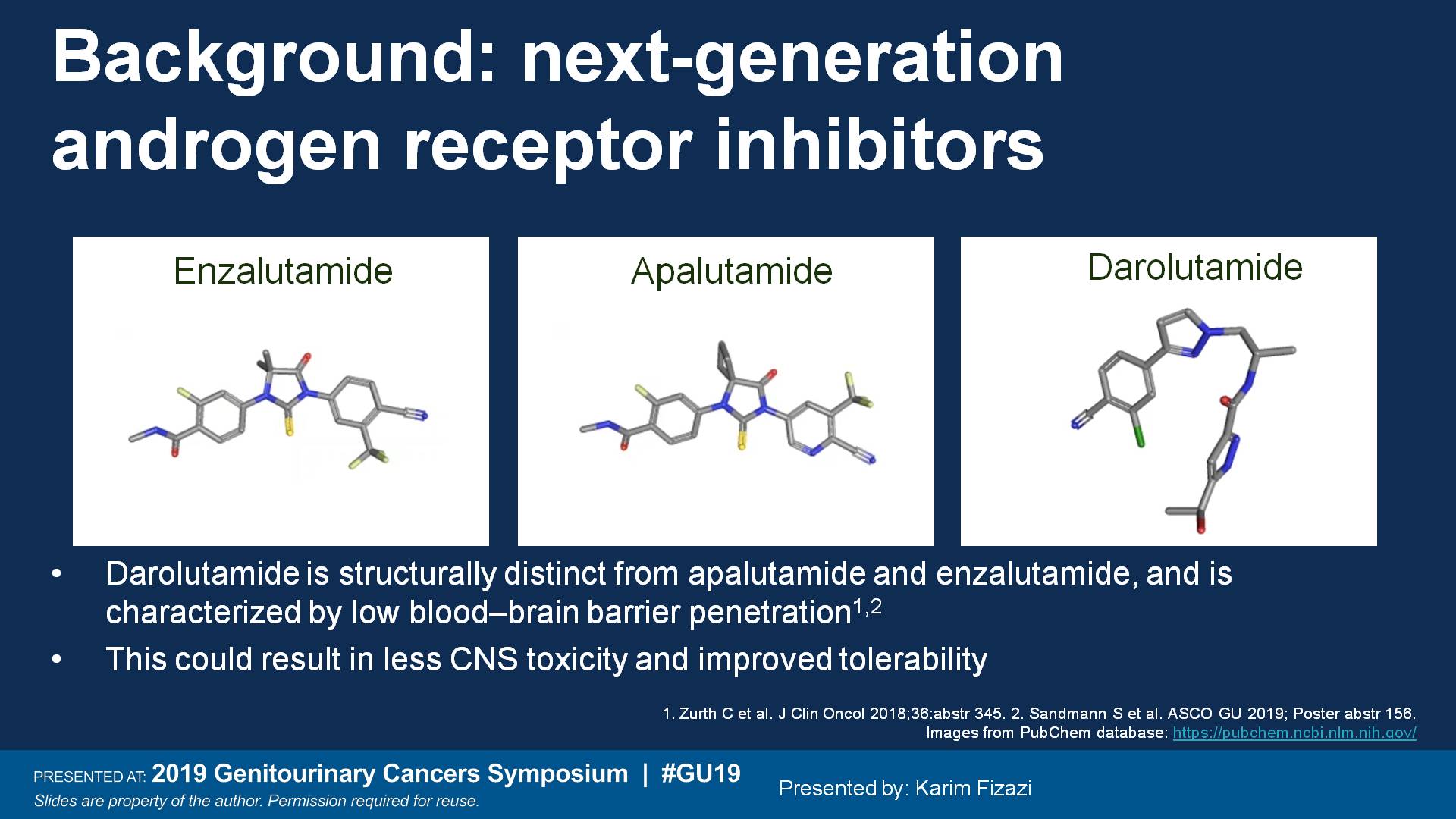 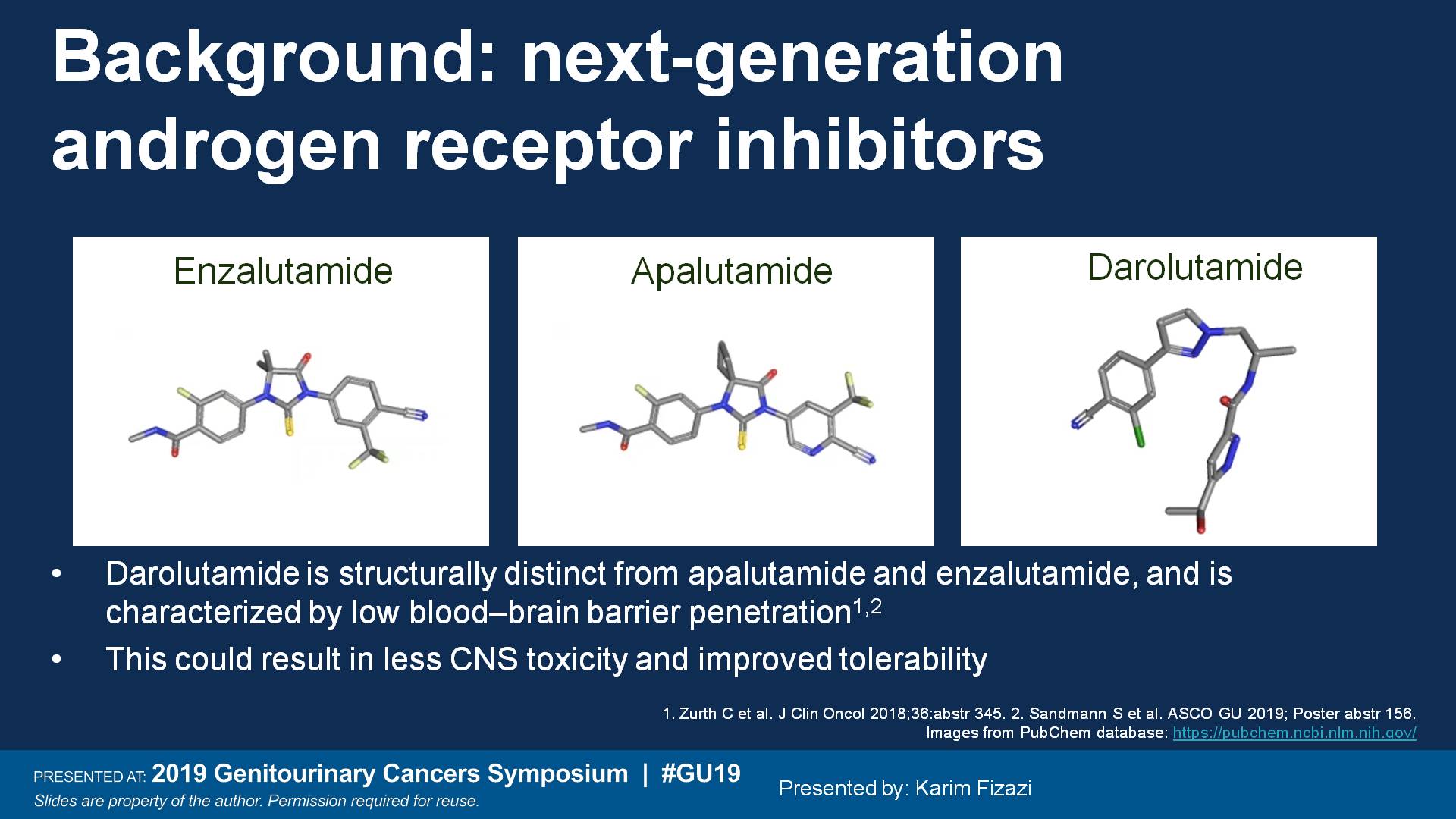 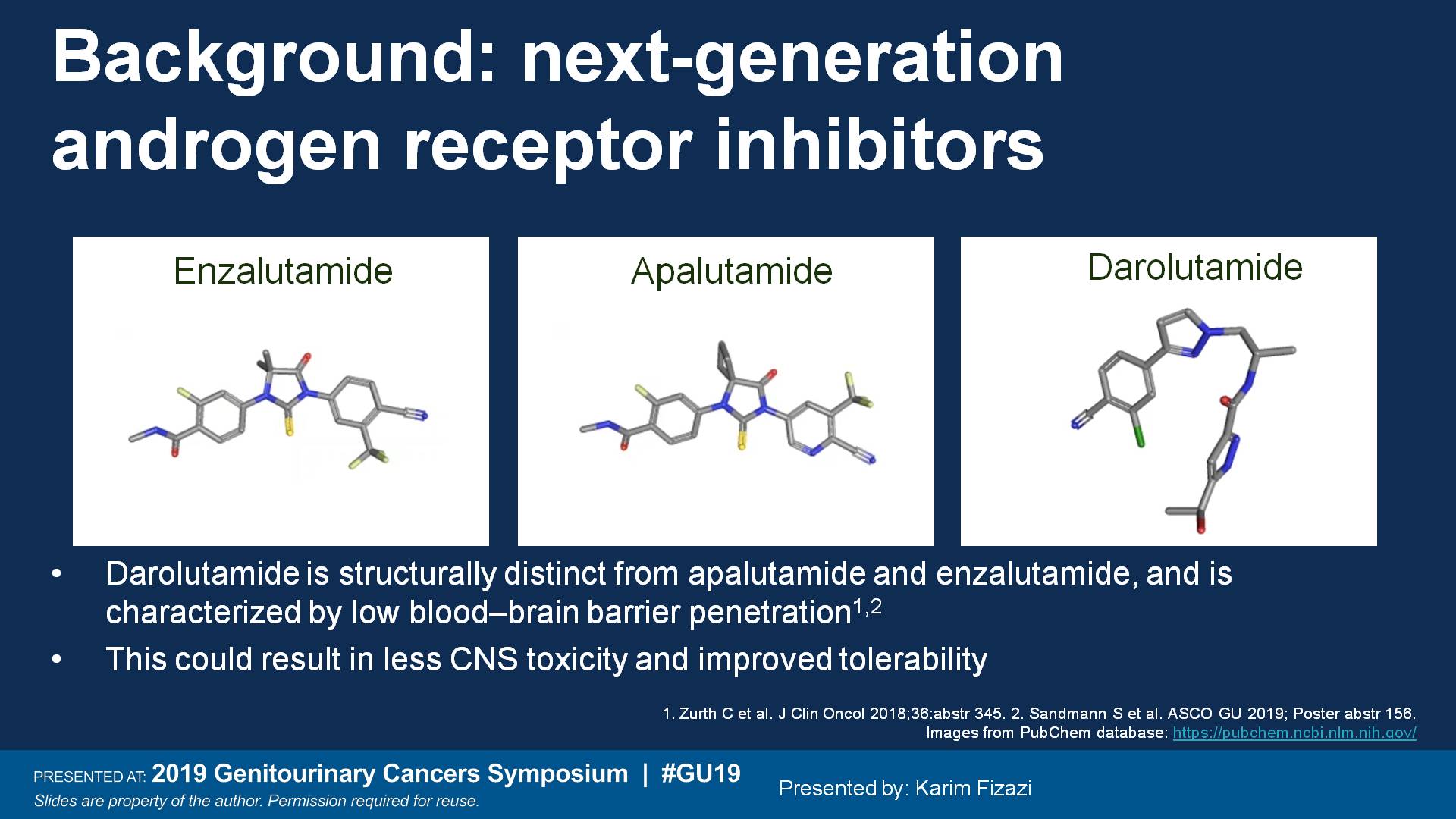 enzalutamide
apalutamide
darolutamide
darolutamide is structurally distinct from apalutamide and enzalutamide and is characterized by low blood–brain barrier penetration1,2
This could result in less CNS toxicity and improved tolerability
CNS, central nervous system
1. Zurth C, et al. J Clin Oncol. 2018;36 suppl 6S:345; 2. Zurth C, et al. J Clin Oncol. 2019;37 suppl 7S:156Fizazi K, et al. J Clin Oncol. 2019;37 suppl 7S:140; Images from PubChem database: https://pubchem.ncbi.nlm.nih.gov/
8
SPARTAN (Apalutamide vs Placebo):Study Design
apalutamide (240 mg/day) + ADT
Key eligibility criteria 
nmCRPC (central review)
Baseline PSA ≥ 2 ng/mL
Rising PSA despite castrate testosterone level (≤ 50 ng/dL)
PSADT ≤ 10 months
n = 1,207
R
Placebo + ADT
2:1
78% of patients in placebo group received subsequent approved therapy for mCRPC
Primary endpoint: MFS
Secondary endpoints: Safety, time to PSA progression, time to symptomatic progression, OS, PSA response, QoL
ADT, androgen deprivation therapy; mCRPC, metastatic castration-resistant prostate cancer; MFS, metastasis-free survival; nmCRPC, nonmetastatic castration-resistant prostate cancer; OS, overall survival; PSA, prostate specific antigen; PSADT, prostate specific antigen doubling time; QoL, quality of life; R, randomization
Small EJ, et al. J Clin Oncol. 2018;36 suppl 6S:161; Smith MR, et al. N Eng J Med. 2018;378:1408-18
9
PROSPER (Enzalutamide vs Placebo):Study Design
enzalutamide (160 mg/day) + ADT
Key eligibility criteria 
nmCRPC (central review)
Rising PSA despite castrate testosterone level (≤ 50 ng/dL)
Baseline PSA ≥ 2 ng/mL
PSADT ≤ 10 months
n = 1,401
R
Placebo + ADT
2:1
Primary endpoint: MFS (defined as time from randomization to radiographic progression or death within 112 days of treatment discontinuation)
Secondary endpoints: Safety, time to PSA progression, time to use of new antineoplastic therapy, OS, PSA response, and QoL
48% of patients in placebo group received subsequent approved therapy for mCRPC
ADT, androgen deprivation therapy; mCRPC, metastatic castration-resistant prostate cancer; MFS, metastasis-free survival; nmCRPC, nonmetastatic castration-resistant prostate cancer; OS, overall survival; PSA, prostate specific antigen; PSADT, prostate specific antigen doubling time; QoL, quality of life; R, randomization
Hussain M, et al. J Clin Oncol. 2018;36 suppl 6S:3; Hussain M, et al. N Engl J Med. 2018;378:2465-74
10
ARAMIS (Darolutamide vs Placebo):Study Design
darolutamide (1,200 mg) + ADT(2 × 300-mg tablets b.i.d.)
n = 955
Primaryanalysis:MFS
Key eligibility criteria 
nmCRPC 
Baseline PSA ≥ 2 ng/mL
PSADT ≤ 10 months
n = 1,509
R
Placebo b.i.d. + ADTn = 554
Finalanalysis:OS
2:1
Primary endpoint: MFS
Secondary endpoints: OS, time to first symptomatic skeletal event, time to initiation of first cytotoxic chemotherapy, time to pain progression, safety, and tolerability
55% of patients in placebo group received subsequent therapy for mCRPC
ADT, androgen deprivation therapy; b.i.d., twice daily; mCRPC, metastatic castration-resistant prostate cancer; MFS, metastasis-free survival; nmCRPC, nonmetastatic castration-resistant prostate cancer; OS, overall survival; PSA, prostate specific antigen; PSADT, prostate specific antigen doubling time; R, randomization
Fizazi K, et al. J Clin Oncol. 2019;37 suppl 7S:140; Fizazi K, et al. N Engl J Med. 2019;380:1235-46; Fizazi K, et al. N Engl J  Med. 2020; 383: 1040-1049
11
Primary Endpoint: Metastasis-Free Survival
100
apalutamide
Placebo
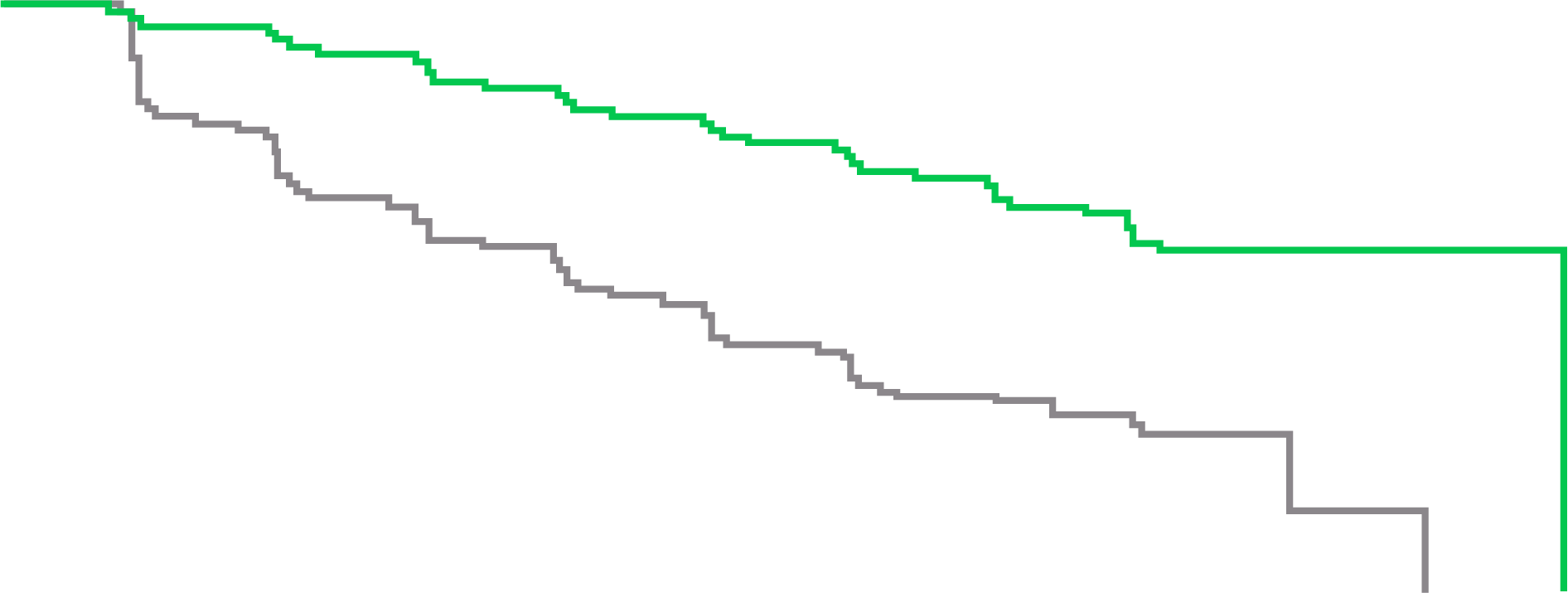 80
72% reduction of distant progression or death
Median MFS: APA 40.5 vs PBO 16.2 months
24-month MFS benefit
SPARTAN1
apalutamide
60
Patients alive without metastasis (%)
40
20
HR 0.28 (95% CI 0.23–0.35)P < 0.001
0
0
4
8
12
16
20
24
28
32
36
40
44
Time since randomization (months)
No. at risk
apalutamidePlacebo
806
401
713
291
652
220
514
153
398
91
282
58
180
34
96
13
36
5
16
1
3
0
0
0
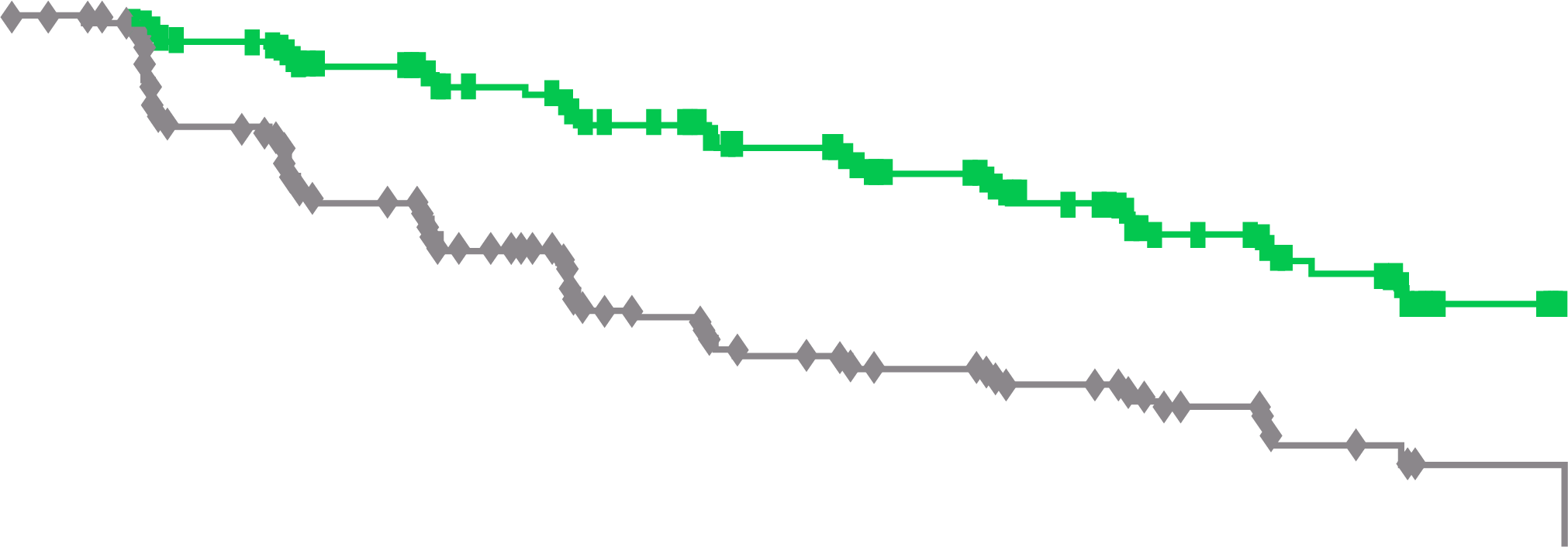 100
enzalutamide
Placebo
90
80
71% reduction of distant progression or death 
Median MFS: ENZA 36.6 vs PBO 14.7 months
22-month MFS benefit
70
PROSPER2
enzalutamide
60
Patients alive without metastasis (%)
50
40
30
20
HR 0.29 (95% CI 0.24–0.35)P < 0.001
10
0
0
3
6
9
12
15
18
21
24
27
30
33
36
39
42
Time (months)
No. at risk
enzalutamidePlacebo
933
468
865
420
759
296
637
212
528
157
431
105
418
98
328
64
237
49
159
31
87
16
77
11
31
5
4
1
0
0
1.0
darolutamide
Placebo
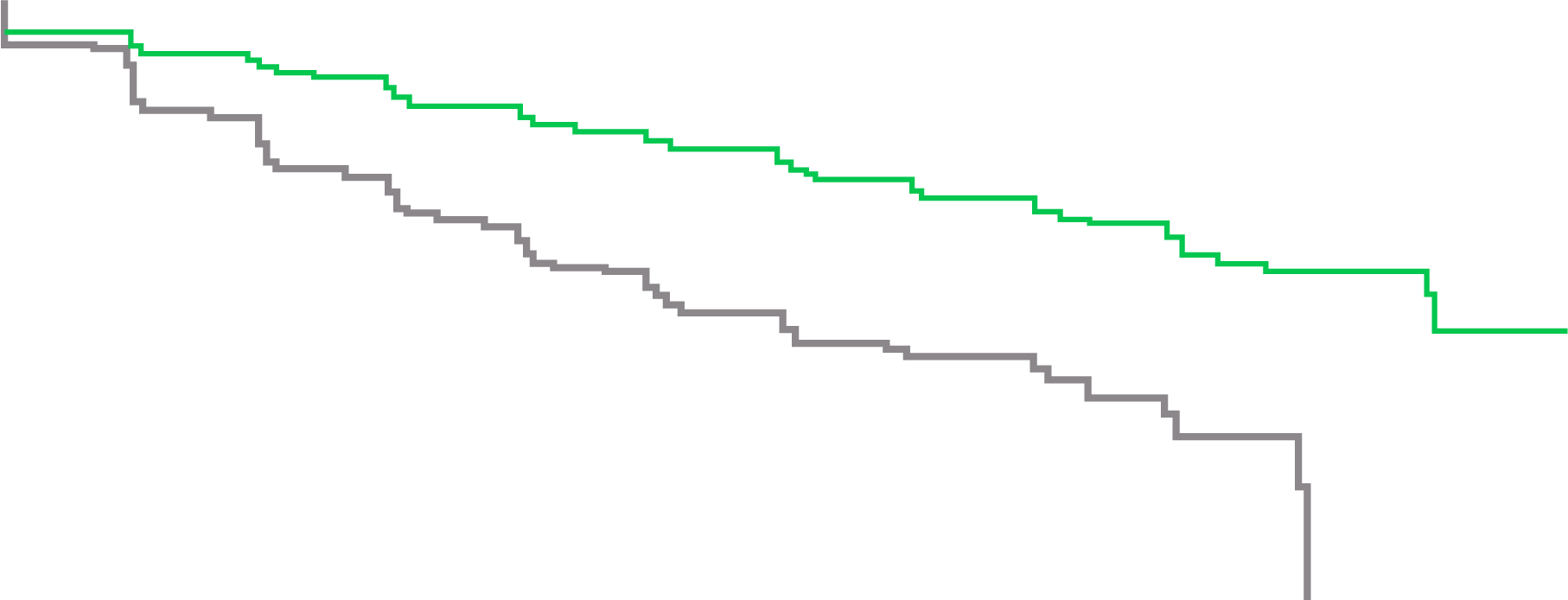 0.9
0.8
59% reduction of distant progression or death 
Median MFS: DARO 40.4 vs PBO 18.4 months
22-month MFS benefit
0.7
ARAMIS3
darolutamide
0.6
MFS probability
0.5
0.5
0.3
0.2
HR 0.41 (95% CI 0.34–0.50)P < 0.001
0.1
0
0
4
8
12
16
20
24
28
32
36
40
44
48
Time (months)
No. at risk
darolutamidePlacebo
955
554
817
368
675
275
506
180
377
117
262
75
189
50
116
29
68
12
37
4
18
0
2
0
0
0
APA, apalutamide; CI, confidence interval; DARO, darolutamide; ENZA, enzalutamide; HR, hazard ratio; MFS, metastasis-free survival; PBO, placebo
1. Smith MR, et al. N Engl J Med. 2018;378:1408-18; 2. Hussain M, et al. N Engl J Med. 2018;378:2465-74; 3. Fizazi K, et al. N Engl J Med. 2019;380:1235-46
12
Secondary Endpoint: Final Overall Survival
100
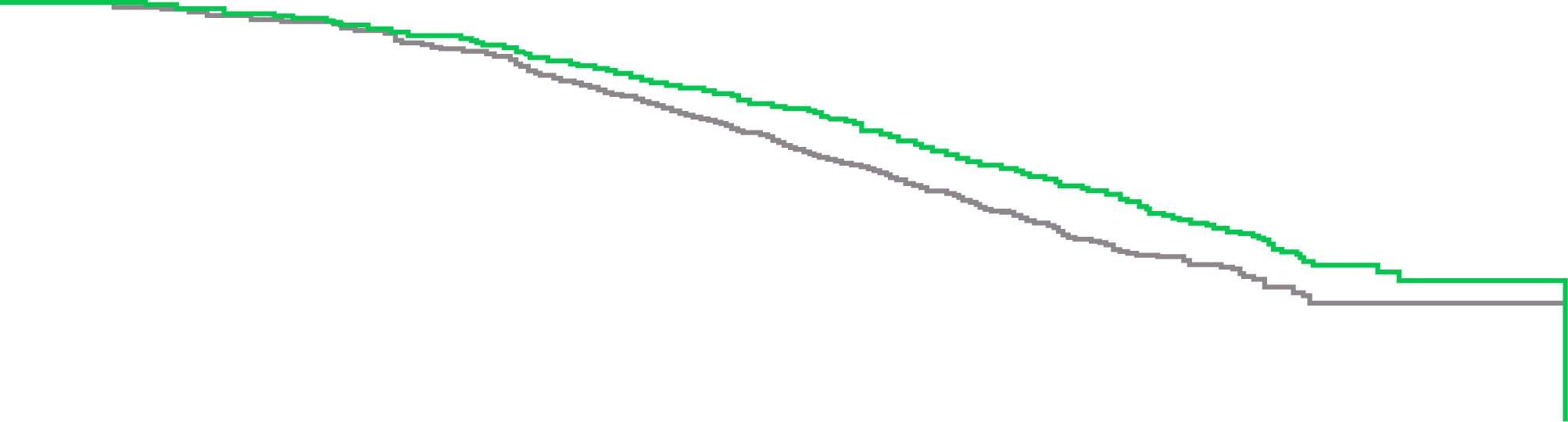 80
apalutamide Median 73.9 months
22% reduction in risk of deathHR 0.78 (95% CI 0.64-0.96); p=0.016
84% of placebo patients received subsequent life-prolonging therapy
SPARTAN1
apalutamide
60
Patients alive (%)
Placebo Median 59.9 months
40
apalutamide
Placebo
20
HR for death 0.78 (95% CI 0.64–0.96)P = 0.016
0
0
4
8
12
16
20
24
28
32
36
40
44
48
52
56
60
64
68
72
76
Time since randomization (months)
No. at risk
apalutamidePlacebo
806
401
791
392
774
385
758
373
739
358
717
339
691
328
658
306
625
286
593
263
558
240
499
204
376
156
269
114
181
82
100
38
47
21
19
6
4
2
0
0
100
enzalutamide
Placebo
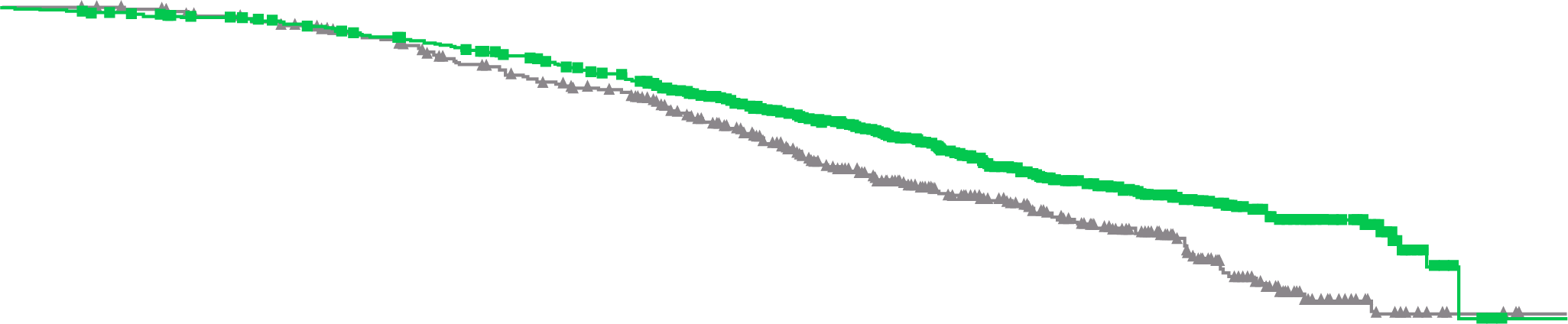 90
27% reduction in risk of deathHR 0.73 (95% CI 0.61-0.89); p=0.001 
65% of placebo patients received subsequent antineoplastic therapy
80
70
PROSPER2
enzalutamide
60
Patients alive (%)
50
40
30
20
10
0
0
4
8
12
16
20
24
28
32
36
40
44
48
52
56
60
64
68
72
Time (months)
Patients at risk
enzalutamidePlacebo
933
468
926
467
910
459
897
444
874
428
850
404
822
381
782
363
700
321
608274
517
219
424
177
327
140
244
106
169
64
89
30
33
16
4
3
0
0
100
darolutamide
Placebo
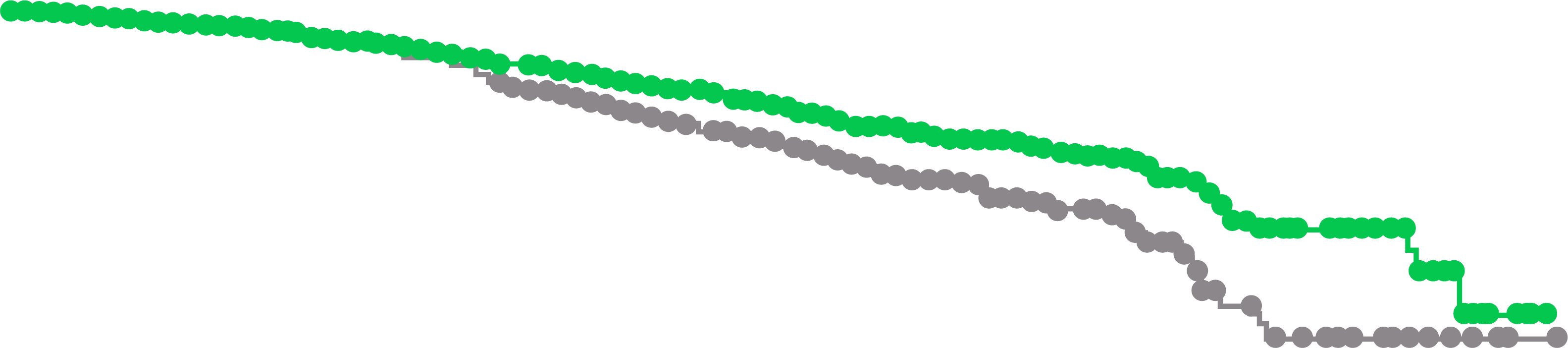 31% reduction in risk of deathHR 0.69 (95% CI 0.53-0.88); p=0.003 
55% of placebo patients received subsequent life-prolonging therapy
90
80
70
ARAMIS3
darolutamide
60
Patients alive (%)
50
40
30
20
HR 0.69 (95% CI 0.53–0.88)P = 0.003
10
0
0
4
8
12
16
20
24
28
32
36
40
44
48
52
56
60
Time since randomization (months)
Patients at risk
darolutamidePlacebo
955
554
932
530
908
497
863
460
816
432
771
394
680
333
549
261
425
182
293
130
214
93
129
54
69
28
37
16
12
4
0
0
CI, confidence interval; HR, hazard ratio; ITT, intention to treat; NR, not reached
1. Smith MR, et al. Eur Urol. 2021;79:150-8; 2. Sternberg CN, et al. N Engl J Med. 2020;382:2197-206; 3. Fizazi K, et al. N Engl J Med. 2020;383:1040-9
13
Adverse Events of Interest
#SPARTAN: disturbance in attention, memory impairment, cognitive disorder and amnesia; PROSPER: as per SPARTAN trial with the addition of Alzheimer's disease, mental impairment, vascular dementia and senile dementia; ARAMIS trial: cognitive disorder, memory impairment and change in mental status; § Data taken from first interim analysis as placebo group not reported in final analysis1 ; † Data taken from second interim analysis as placebo group not reported in final analysis2
AE, adverse event; APA, apalutamide; DARO, darolutamide; ENZA, enzalutamide; NA, not available; PBO, placebo
1. Smith MR, et al. N Engl J Med. 2018;378:1408-18;  2. Small EJ, et al. Annals of Oncology 2019; 30: 1813-1820; 3. Smith MR, et al. Eur Urol. 2020; https://doi.org/10.1016/j.eururo.2020.08.011; 4. Sternberg CN, et al. N Engl J  Med. 2020;382: 2197-206; 5. Fizazi K, et al. N Engl J  Med. 2020; 383: 1040-1049
14
PBO
DARO
Treatment Is Associated With Maintenance of HRQoL
0.6 (0.3–1.0); P < 0.01
SPARTAN1
FACT-P
PROSPER2
FACT-P
ARAMIS3
FACT-P PCS
7
−0.0
*
*
6
APA
5
Favorsenzalutamide
4
−2.0
3
2
1
LSM (95% CI)treatment difference
FACT-P total
0
−4.0
−1
−2
Favorsplacebo
−3
−6.0
−4
Placebo
−5
−6
* Significantly different (p<0.05)
−8.0
−7
2
3
4
5
6
7
9
11
13
17
21
25
29
33
BL
17
33
49
65
81
97
Visit (cycle)
Study week
Number at risk
Enzalutamide
Placebo
Number at risk
APA
Placebo
––
815
403
718
329
621239
522183
427139
35490
505  95
468  58
435  40
664  277
639  256
586  191
539  137
692  290
707  339
732  358
750  376
787  390
769  382
611  215
(cycle 21 p=0.014, cycle 25 p=0.0009)
AUC, area under the curve; BL, baseline; CI, confidence interval; DARO, darolutamide; ENZA, enzalutamide; FACT-P, Functional Assessment of Cancer Therapy–Prostate; HRQoL, health-related quality of life; LSM, least squares mean; PBO, placebo; PCS, Prostate Cancer Subscale
1. Oudard S, et al. ESMO 2020; Abs# 632P; 2. Tombal B, et al. Lancet Oncol. 2019;20:556-69; 3. Fizazi K, et al. N Engl J Med. 2019;380:1235-46
15
Next Generation Imaging
NGI using PET or CT and radiotracers such as 18F-FACBC, 11C-choline, agents targeting PSMA, 18F-FDHT, and 11C-acetate allows the identification of previously undetectable prostate cancer metastases 
Potential to redefine traditionally accepted stages in prostate cancer progression, allowing for earlier treatment with potential impact on long-term outcomes
SPARTAN1, PROSPER2, and ARAMIS3 used conventional imaging techniques
Many patients categorized as having nmCRPC on the basis of traditional imaging techniques could potentially be upgraded to mCRPC
However, given recent FDA approvals of apalutamide, enzalutamide, and darolutamide for nmCRPC, the utility of NGI in the nmCRPC setting is yet to be determined
A retrospective study of high-risk nmCRPC patients according to conventional imaging detected 55% of patients to have distant metastatic disease upon PSMA-PET.4 As demonstrated in the SPARTAN, PROSPER and ARAMIS trials, these patients still gained benefit from systemic treatment with ARI’s1,2,3
RADAR III recommends NGI be considered in the nmCRPC setting if PSADT < 6 months and the clinician believes metastatic therapies to be appropriate5
ASCO guidelines consider the data on detection capabilities of NGI in the nmCRPC setting and impact on management to be limited6
ARI, androgen receptor inhibitor; CT, computed tomography; FDA, Food and Drug Administration; FACBC, fluorocyclobutane-1-carboxylic acid; FDHT, 16β-fluoro-5α-dihydrotestosterone; mCRPC, metastatic castration-resistant prostate cancer; NGI, next-generation imaging; nmCRPC, nonmetastatic castration-resistant prostate cancer; PET, positron emission tomography; PSADT, prostate specific antigen doubling time; PSMA, prostate specific membrane antigen. 1. Smith MR, et al. Eur Urol. 2020; https://doi.org/10.1016/j.eururo.2020.08.011; 2. Sternberg CN, et al. N Engl J  Med. 2020;382: 2197-206; 3. Fizazi K, et al. N Engl J  Med. 2020; 383: 1040-1049; 4.Fendler WP, et al. Clin Cancer Res 2019; 25: 7448-54; 5. Crawford ED, et al. J Urol. 2019;201:682-92; 6. Trabulsi EJ, et al. Journal of Clinical Oncology 2020; 38: 1963-1996
16
Key Points
Delaying time to metastatic progression is an important treatment goal in nmCRPC
Recent FDA approvals of apalutamide, enzalutamide, and darolutamide fill the treatment gap for nmCRPC patients
All 3 of the above agents are now also confirmed to offer OS benefit, in addition to MFS benefit
The emergence of next-generation imaging may redefine the classification of nmCRPC in the near future
FDA, Food and Drug Administration; MFS, metastasis-free survival; nmCRPC, nonmetastatic castration-resistant prostate cancer; OS, overall survival
17
Metastatic castration-resistant prostate cancer (mCrpc)
18
Objectives
How to optimize use of agents in sequence
It’s a marathon, not a sprint
Individualize the selections when possible
Combinations 

How to incorporate new agents 
PARP inhibitors
Immune checkpoint inhibitors
177Lu-PSMA
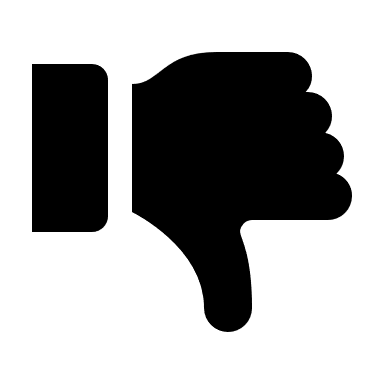 177Lu, lutetium 177; PARP, poly-ADP ribose polymerase; PSMA, prostate specific membrane antigen
19
Current Paradigms for metastatic prostate cancer
CSPC
ADT + abi, apa, enza
ADT + docetaxel
ADT
SipT?
SipT?
SipT?
Genomicprofiling
docetaxel, 223Raa, or PARPib
abiraterone or
enzalutamide
abiraterone, enzalutamide, or docetaxel
C
R
P
C
cabaz, doc, 223Raa
PARPib or ICIc
cabaz
PARPib or ICIc
abi, enza, daro?
cabaz (doc)
223Raa
PARPib or ICIc
abi, enza, daro?
a For patients with symptomatic bone metastases and no known visceral metastases; b if DNA repair mutation identified; c pembrolizumab if MSI is high.
NOTE: darolutamide is not currently approved for CRPC
abi, abiraterone; ADT, androgen deprivation therapy; apa, apalutamide; cabaz, cabazitaxel; CRPC, castration-resistant prostate cancer; CSPC, castration-sensitive prostate cancer; daro, darolutamide; doc, docetaxel; enza, enzalutamide; ICI, immune checkpoint inhibitor; MSI, microsatellite instability; PARPi, poly-ADP ribose polymerase inhibitor; 223Ra, radium 223, SipT, sipuleucel-T. 
Dorff, T personal communication
20
Optimizing use of existing therapies: don’t change for PSA alone
Treatment
start
Symptomatic
progression (bone)
A drifter for3.5 years
3
1
5
2
6
4
7
Palliative radiation therapy
PSA (ng/mL)
0
Time (months)
2
4
5
6
7
8
9
11
12
15
16
17
20
21
22
24
25
27
28
29
32
37
39
41
42
44
45
47
49
50
3
10
13
14
18
19
23
26
30
31
33
34
35
36
38
40
43
46
48
Imaging time points
Screen 1
BL
Screen 2
1
Screen 3
BL, baseline; PSA, prostate specific antigen
Scher HI, et al. J Clin Oncol. 2011;29:3695-704
21
[Speaker Notes: Treat through PSA rise]
Combinations have not been successful
ALLIANCE A031201 trialenzalutamide ± abiraterone in mCRPC1
Neoadjuvant: intense adt prior to RP2
No difference in overall survival
Higher rate of grade 3–5 AEs
LHRH + abiraterone + apalutamide no better than LHRH + abiraterone (pathologic response)
Overall survival
enza + AAP
enza
1.0
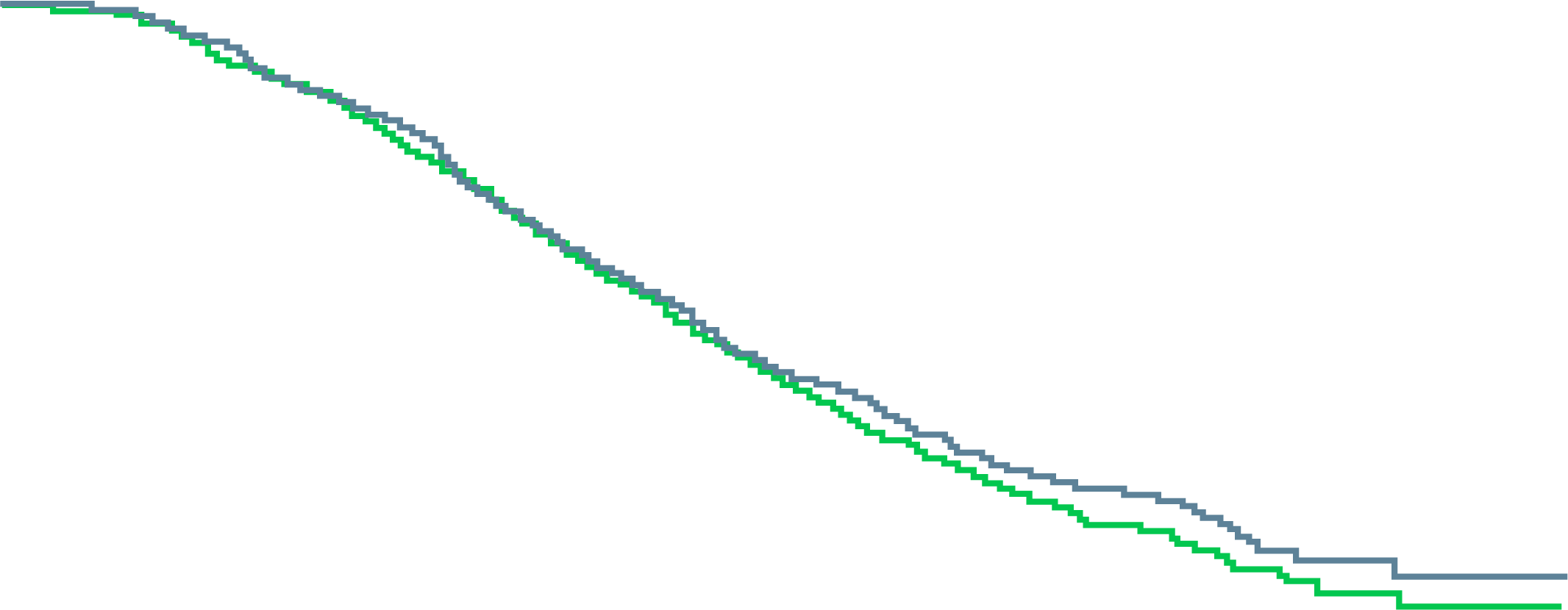 0.8
enzalutamide + AAPMedian 34.2 months (95% CI 31.8–37.5)
0.6
Survival probability
0.4
HR 0.90
95% CI 0.78–1.05
P = 0.19
enzalutamideMedian 32.5 months (95% CI 30.4–35.4)
0.2
0
0
12
24
36
48
60
Time since randomization (months)
No. at risk
enzaenza + AAP
657
654
569
545
412
397
177
183
39
50
0
1
Figure taken from oral presentation
AAP, abiraterone acetate + prednisone; ADT, androgen deprivation therapy; AE, adverse event; APAL, abiraterone, prednisone, apalutamide, leuprolide; APL, abiraterone, prednisone, leuprolide; CI, confidence interval; enza, enzalutamide; HR, hazard ratio; LHRH, luteinizing hormone-releasing hormone; mCRPC, metastatic castration-resistant prostate cancer; MRD, minimum residual disease; pCR, pathologic complete response; RP, radical prostatectomy
1. Morris MJ, et al. J Clin Oncol. 2019;37(15 suppl):5008; 2. McKay RR, et al. J Clin Oncol. 2020;38(15 suppl):5503
22
docetaxel combinations
UNSUCCESSFUL
UNDETERMINED or UNDER WAY
docetaxel ± GVAX
docetaxel ± bevacizumab
docetaxel ± dasatinib
docetaxel ± zibotentan or atrasentan
docetaxel ± aflibercept
docetaxel ± lenalidomide (MAINSAIL)
docetaxel ± custirsen (SYNERGY)
docetaxel ± capivasertib
docetaxel ± 223Ra
docetaxel added to abiraterone upon progression on abiraterone
docetaxel ± ascorbic acid
docetaxel + ribociclib
docetaxel ± nivolumab (pembrolizumab)
nivolumab + docetaxel (or + enzalutamide or + rucaparib)
carboplatin + docetaxel vs carboplatin + M6620
GVAX, granulocyte colony-stimulating factor gene-transfected tumor cell; M6620, ataxia telangiectasia and rad3-related kinase inhibitor vaccine; 223Ra, radium 223
23
Combinations with Radium 223
Era 223 study1
EORTC-1333, PEACEIII2
Increased fracture risk when abiraterone is used with 223Ra
Excess fractures with combination of enza + 223Ra
Bone support eliminated the increased risk
Unclear yet whether advantage for enza + 223Ra
Real-world evidence3
Shore et al. found that fracture risk varies depending on concurrent vs “layered” use
Bone support mitigated the risk
AAP, abiraterone acetate + prednisone; BHA, bone health agent; CI, confidence interval; enza, enzalutamide; 223Ra, radium 223
1. Smith M, et al. Lancet Oncol. 2019;20:408-19; 2. Tombal BF, et al. J Clin Oncol. 2019;37(15 suppl):5007 (ASCO 2019, oral presentation); 3. Shore ND, et al. J Clin Oncol. 2020;38 suppl 6:50
24
Sequencing: lower effects of abiraterone after enzalutamide and enzalutamide after abiraterone
response to Abiraterone after treatment with enzalutamide1
Enzalutamide vs docetaxel in men with CRPC progressing on abiraterone2
Treatment
enzalutamide
docetaxel
100
*
*
*
100
50
50
Maximum PSA change (%)
Best PSA response (% change)
0
0
PSA reduction 30%
−30
PSA reduction 50%
−50
−50
−100
−100
Patients
*Bar is truncated because of a PSA increase > 100%.
CRPC, castration-resistant prostate cancer; PSA, prostate specific antigen
1. Loriot Y, et al. Ann Oncol. 2013;24:1807-12; 2. Suzman DL, et al. Prostate. 2014;74:1278-85.
25
[Speaker Notes: CRPC, castration-resistant prostate cancer; PSA, prostate-specific antigen. 

Retrospective reports such as that by Loriot and colleagues indicate that we see far fewer responses to abiraterone in patients who have been treated with enzalutamide than we had seen in the registrational trials, in which prior therapy was excluded. Similarly, Schrader and colleagues presented a relatively disappointing experience with enzalutamide after abiraterone pre-treatment. Interestingly, with the overlapped waterfall plots, one can see that there are responses in both abi – responsive and abi-nonresponsive patient populations. One can almost see 4 subgroups of patients here.]
AR-V7 explains some of the cross-resistance
enzalutamide-treated patients
AR-V7 positive
AR-V7 negative
†
†
†
†
*
*
*
100
AR-V7 predicts reduced responses to enzalutamide and abiraterone
†
†
†
50
†
†
†
†
†
AR-V7 status
Best PSA response (% change)
†
100
0
negative
positive
†
†
†
†
†
-50
50
†
†
-100
Best PSA response (% change)
0
abiraterone-treated patients
AR-V7 positive
AR-V7 negative
*
*
*
*
100
-50
†
50
†
-100
†
Best PSA response (% change)
0
But response to docetaxel is not affected by AR-V7 status
†
-50
-100
* Bar is truncated because of a PSA increase > 100%.† Patients in the enzalutamide cohort who had received abiraterone and patients in the abiraterone cohort who had received enzalutamide.
AR-V7, androgen receptor splice variant 7; PSA, prostate specific antigen
Antonarakis ES, et al. N Engl J Med. 2014;371:1028-38; Antonarakis ES, et al. JAMA Oncol. 2015;1:582-91
26
Chemotherapy vs Radium 223: which sequence?
Consider 223Ra first
Consider docetaxel first
Peripheral neuropathy
Visceral metastasis or significantnodal involvement
DNA repair mutation?
Prostate primary in place
Cancer related pain – bone
“Superscan”
Fragile diabetes
Extensive prior radiation (EBXRT or 177Lu-PSMA)
Clinical trial availability
EBXRT, external beam radiation therapy; 177Lu, lutetium 177; PSMA, prostate specific membrane antigen; 223Ra, radium 223
27
DNA repair mutations (HRD) may predict response to radium 223
BEST PSA RESPONSE AT 12 WEEKS
BEST ALKALINE PHOSPHATASE RESPONSE AT 12 WEEKS
*FANCI
*ATR
*FANCL
*
*
*
*
*
200%
HRD positive
HRD negative
*
*
100%
HRD positive
HRD negative
150%
BRCA2
80%
100%
60%
ATM
50%
BRCA2
FANCG
40%
CHEK2
0%
BRCA2
PALB2
20%
0%
−50%
* Bars truncated at > 200%.
FANCG
−20%
Retrospective single center study
28 patients with mCRPC and germline or somatic DNA sequencing data available and treated with 223Ra
35.7% had a HRD mutation
ATR
ATM
BRCA2
−40%
PALB2
FANCI
CHEK2
−60%
BRCA2
BRCA2
−80%
FANCL
* Bars truncated at > 100%.
mCRPC, metastatic castration-resistant prostate cancer; HRD, homologous recombination deficiency; PSA, prostate specific antigen; 223Ra, radium 223
Velho PI, et al. Eur Urol. 2019;76:170-6
28
CARD: cabazitaxel more effective than abi or enza after abi or enza
Overall survival
100
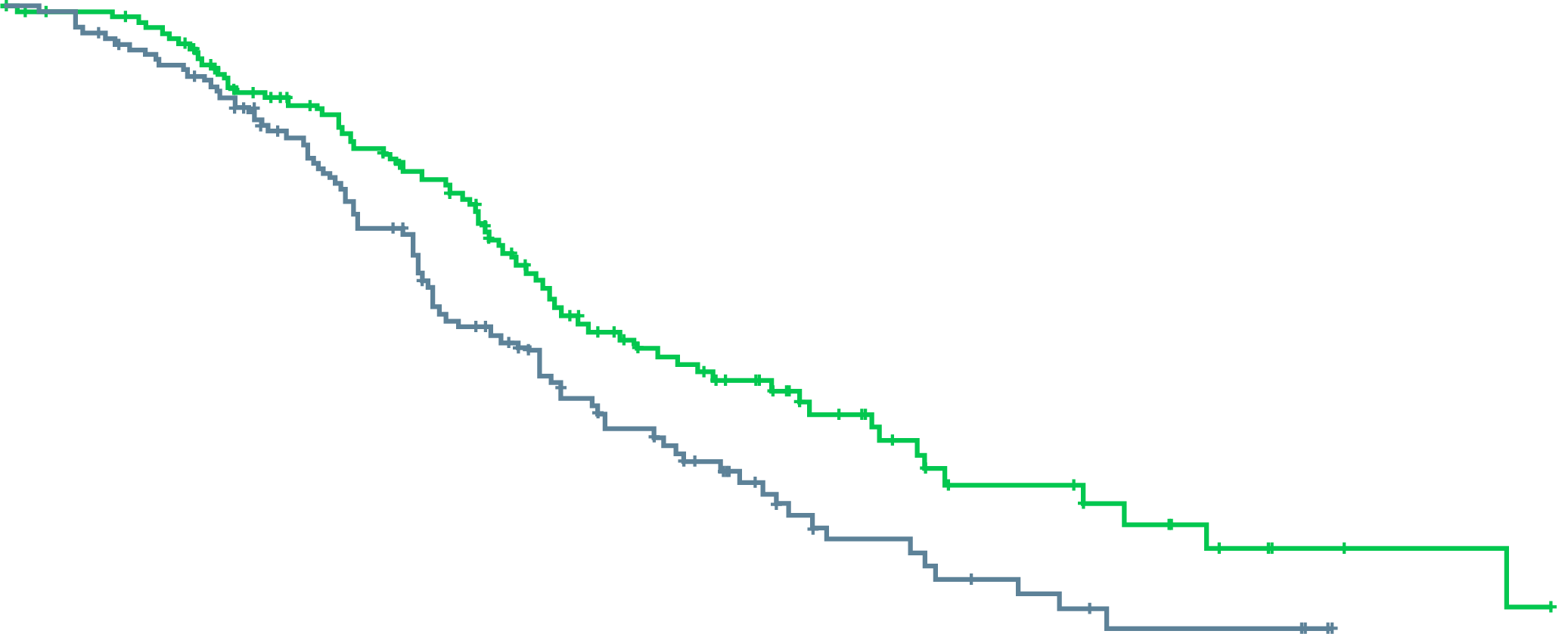 90
Men previously treated with both docetaxel and ASTI (abi or enza)
Median age 70 (range 46–85) years in cabazitaxel group
69% had pain progression at trial entry
Overall response rate
cabazitaxel: 37%
ASTI: 12%
Grade ≥ 3 AEs in 56.3% of cabazitaxel group vs 52.4% of ASTI group
In cabazitaxel group, grade 3+ neutropenia in 44.7% (febrile in 3.2%)
In ASTI group, grade 3+ cardiac disorders in 4.8%
80
70
60
50
Patients alive (%)
40
30
cabazitaxel
20
10
ASTI
0
0
3
6
9
12
18
24
30
Time (months)
No. at risk
cabazitaxelASTI
129
126
122
116
96
88
77
64
51
39
21
11
8
3
2
0
Progression-free survival
100
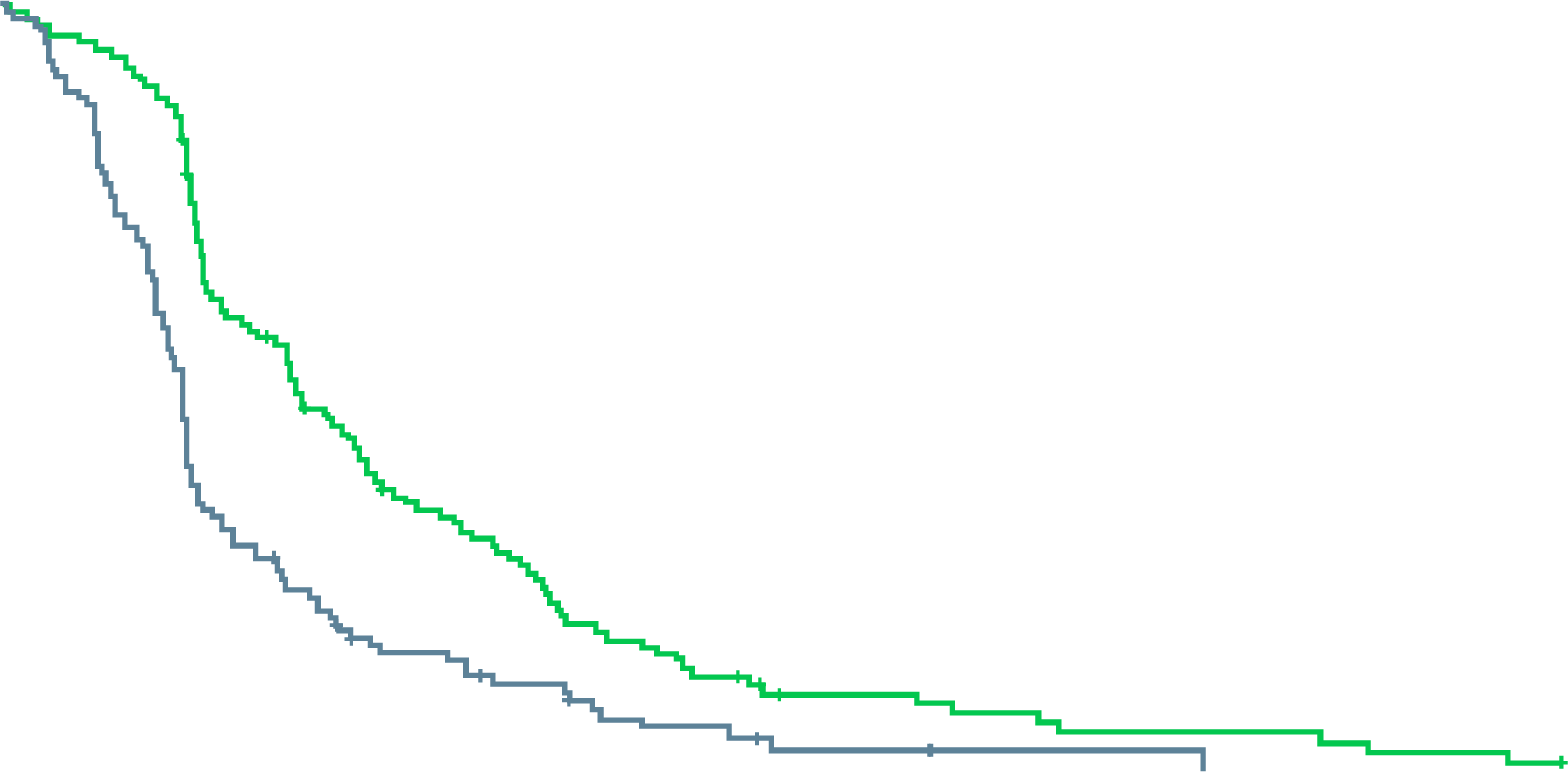 90
80
70
60
Patients alive withoutprogression (%)
50
40
cabazitaxel
30
20
10
ASTI
0
0
3
6
9
12
18
24
Time (months)
No. at risk
cabazitaxelASTI
129
126
82
42
39
16
20
7
8
2
4
1
0
0
abi, abiraterone; AEs, adverse events; ASTI, androgen signaling targeted inhibitor; CI, confidence interval; enza, enzalutamide
de Wit R, et al. N Engl J Med. 2019;381:2506-18
29
[Speaker Notes: I found these data quite compelling and practice changing, I’m using a lot more cabazitaxel now. The efficacy is clearly higher. But is it for everyone? There were a good proportion of men in their 70s and 80s included which is reassuring when facing an older patient in our practices, but of course these were ECOG 0-1 patients. Toxicity profile was tolerable – although high rate of neutropenia, little febrile neutropenia and there were 2 deaths from infection on each arm. Notably, however, most men entered the study with pain progression as a qualifying form of progression, very few for PSA alone. Thus when faced with an asymptomatic patient, we might not choose to jump right in with cabazi, there may be room to use abi/enza first, especially if the patient is coming right off doce and could use some recovery time. This was largely NOT an asymptomatic population.  Pain response 45% with cabazi vs 19.3% with ASTi]
New Agents
PARP inhibitors
Radiopharmaceuticals
Immunotherapy
PARP, poly-ADP ribose polymerase
30
New agents: PARP inhibitors
High response rate with olaparib in men with DNA repair deficiency
Alterations in BRCA1 or 2, ATM, Fanconi anemia genes, CHEK21
TOPARP-B trial: olaparib 300 mg vs 400 mg b.i.d.2
Overall response rate 54% with 400 mg b.i.d.
Overall mPFS 5.4 months
Response rates by altered gene: BRCA1 or 2, 80%; PALB2, 57%; ATM, 37%; CDK12, 25%; others 20%
Rucaparib approved for men with BRCA1 or BRCA2 alterations
PSA response rate 54% and objective response rate 47.5% in patients with a BRCA1 or 2 alteration3
Other mutations had limited benefit, with objective response rates (by altered gene) of 10.5% (ATM), 0 (CDK12), and 11.1% (CHEK2)4
Data from additional agents (niraparib, talazoparib) are awaited
b.i.d., twice a day; mPFS, median progression-free survival; PARP, poly-ADP ribose polymerase; PSA, prostate specific antigen
1. Mateo J, et al. N Engl J Med. 2015;373:1697-708; 2. Mateo J, et al. J Clin Oncol. 2019;37(15 suppl):5005; 3. Abida W, et al. Ann Oncol. 2019;30 suppl:v327-8 abstract 846PD; 4. Abida W, et al. Clin Cancer Res. 2020;26:2487-96
31
PROfound: phase 3 study of PARP inhibitor Olaparib
Olaparib 300 mg BID(n=162)
Cohort ABRCA1, BRCA2, or ATM alteration(N=245)
Key eligibility criteria
mCRPC with disease progression on prior NHA (e.g. abiraterone acetate or enzalutamide)
Alterations in ≥1 of any qualifying gene with a direct or indirect role in HRRa
Physician’s choice b(n=83)
Upon progression by BICR,physician’s choice patients wereallowed to cross over to olaparib
2:1 randomisation(Open label)
Olaparib 300 mg BID(n=94)
Cohort BOther alterations(N=142)
Physician’s choice b(n=48)
Stratification factors
Previous taxane
measurable disease
a An investigational clinical trial assay, based on the FoundationOne® CDx next-generation sequencing test, used to prospectively select patients with alteration of BRCA1, BRCA2, ATM, BARD1, BRIP1, CDK12, CHEK1, CHEK2, FANCL, PALB2, PPP2R2A, RAD51B, RAD51C, RAD51D, or RAD54L in their tumor tissue.
b	Physician’s choice: enzalutamide 160 mg/day, or abiraterone 1,000 mg/day + prednisone 5 mg BID
ATM, ataxia telangiectasia mutated; BICR, blinded independent central review; BID, twice daily; BRCA1/2, breast cancer 1/2; mCRPC, metastatic castration-resistant prostate cancer; NHA, new hormonal agent; OS, overall survival; PCWG3, Prostate Cancer Working Group 3; RECIST, Response Evaluation Criteria In Solid Tumours; rPFS, radiographic progression-free survival; QD, once daily
de Bono J, et al. N Engl J Med. 2020;382:2091-102; Hussain M, et al. N Engl J Med. 2020: DOI: 10.1056/NEJMoa2022485
32
profound study: Progression-free survival
rpfs IN cohort A (PRIMARY ENDPOINT)
rpfs by bicr in overall population (cohorts A+B)
1.00
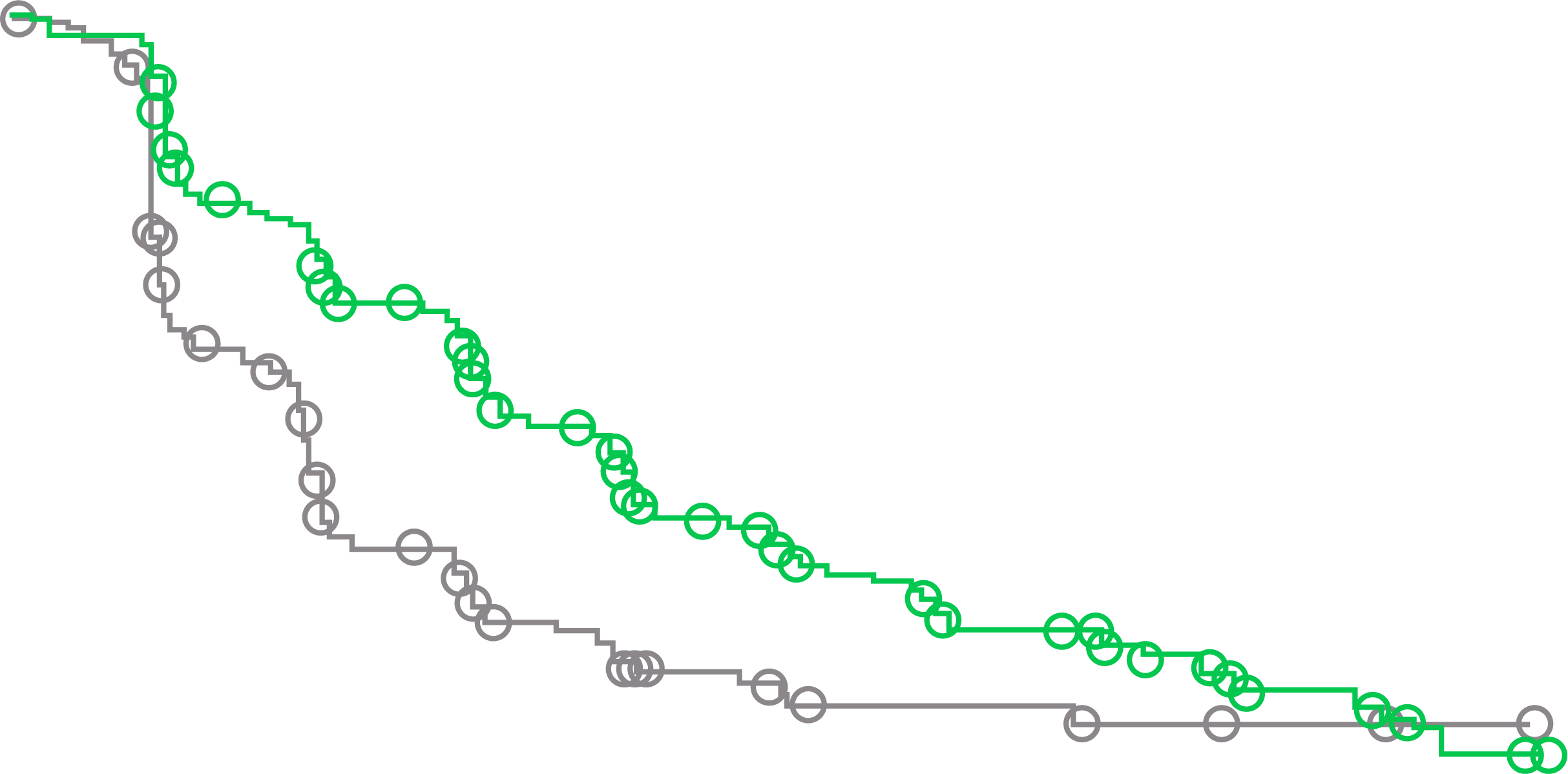 0.90
1.00
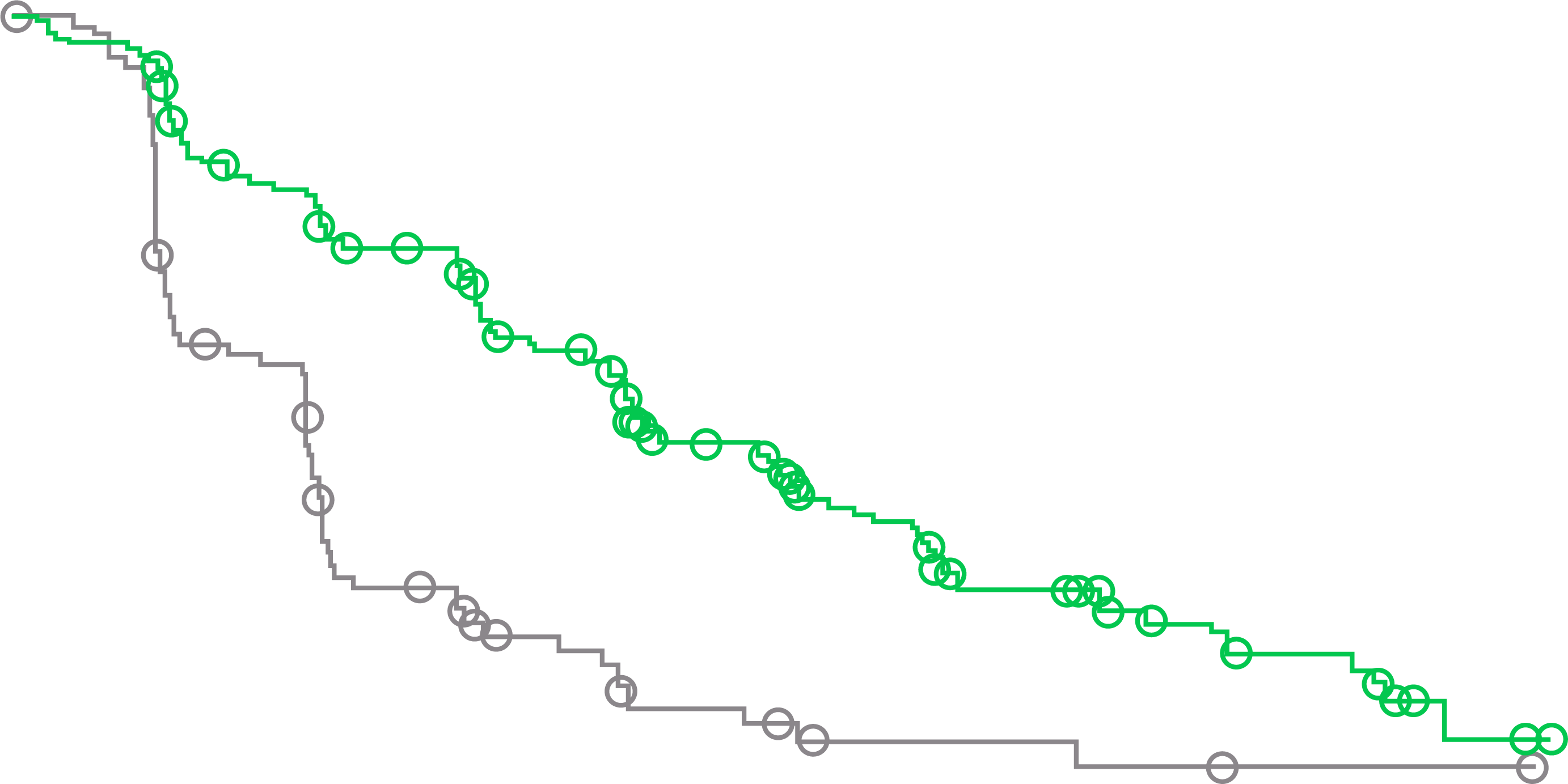 0.80
Value at6 mo
0.90
0.70
Value at6 mo
0.80
0.60
0.50
Probability of imaging-basedprogression-free survival
0.70
0.50
Value at12 mo
0.60
0.40
0.60
Probability of imaging-basedprogression-free survival
0.30
0.22
0.50
Value at12 mo
Olaparib
0.20
0.24
0.40
0.10
0.28
0.13
0.30
Control
0.00
Olaparib
0.20
0
1
2
3
4
5
6
7
8
9
10
11
12
13
14
15
16
17
18
19
20
21
0.23
Control
0.10
Months since randomization
0.09
No. at risk
OlaparibControl
0.00
256
131
239
123
188
73
176
67
145
38
143
35
106
20
100
19
67
9
63
8
48
5
43
5
31
5
28
3
21
3
11
2
11
2
3
1
2
1
0
0
0
0
0
0
0
1
2
3
4
5
6
7
8
9
10
11
12
13
14
15
16
17
18
19
20
21
Months since randomization
No. at risk
OlaparibControl
162
83
149
79
126
47
116
44
102
22
101
20
82
13
77
12
56
7
53
6
42
3
37
3
26
3
24
2
18
2
11
1
11
1
3
1
2
1
0
0
0
0
0
0
BICR, blinded independent central review; CI, confidence interval; mo, month; rPFS, radiographic progression-free survival 
Hussain M, et al. Ann Oncol. 2019;30 suppl 5:v881-2, abstract LBA12 (ESMO 2019, oral presentation); de Bono J, et al. N Engl J Med. 2020;382:2091-102
33
profound: FINAL OVERALL SURVIVAL
OS in cohort A
OS in overall population
100
100
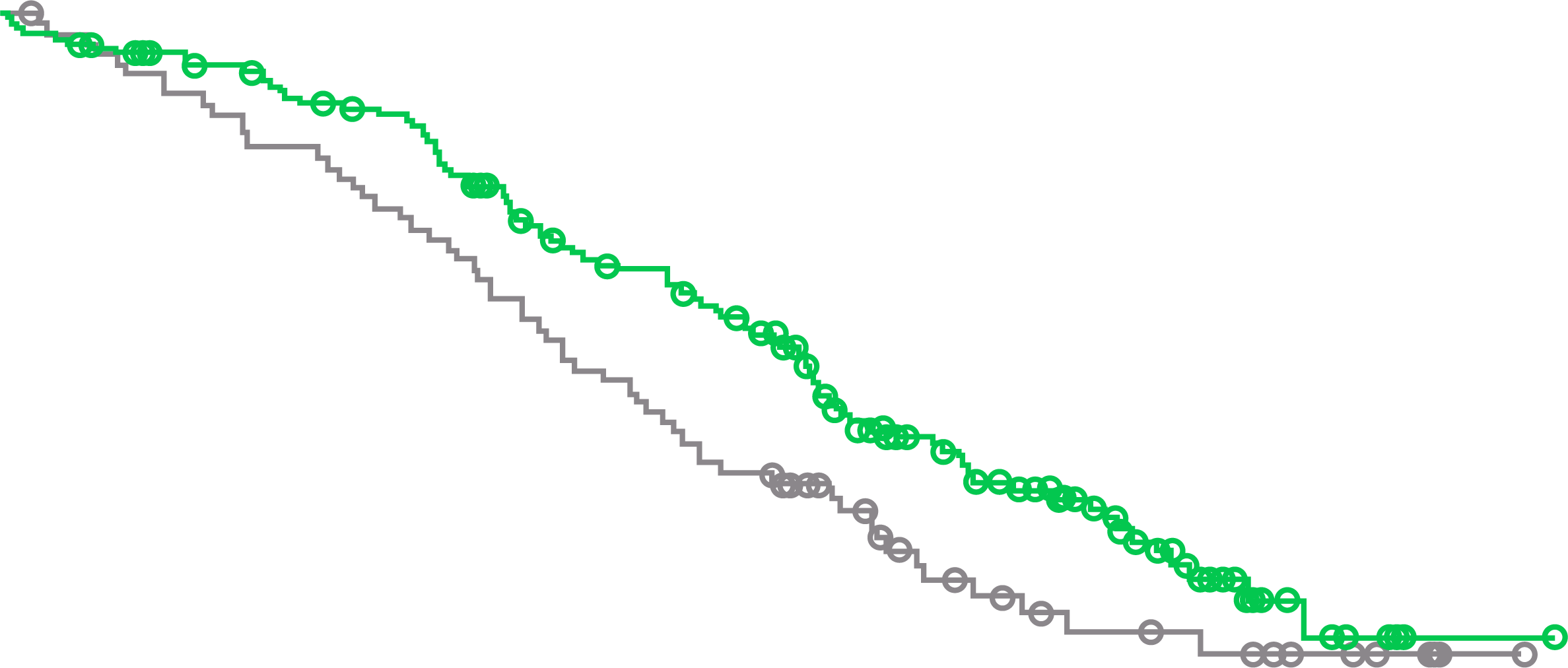 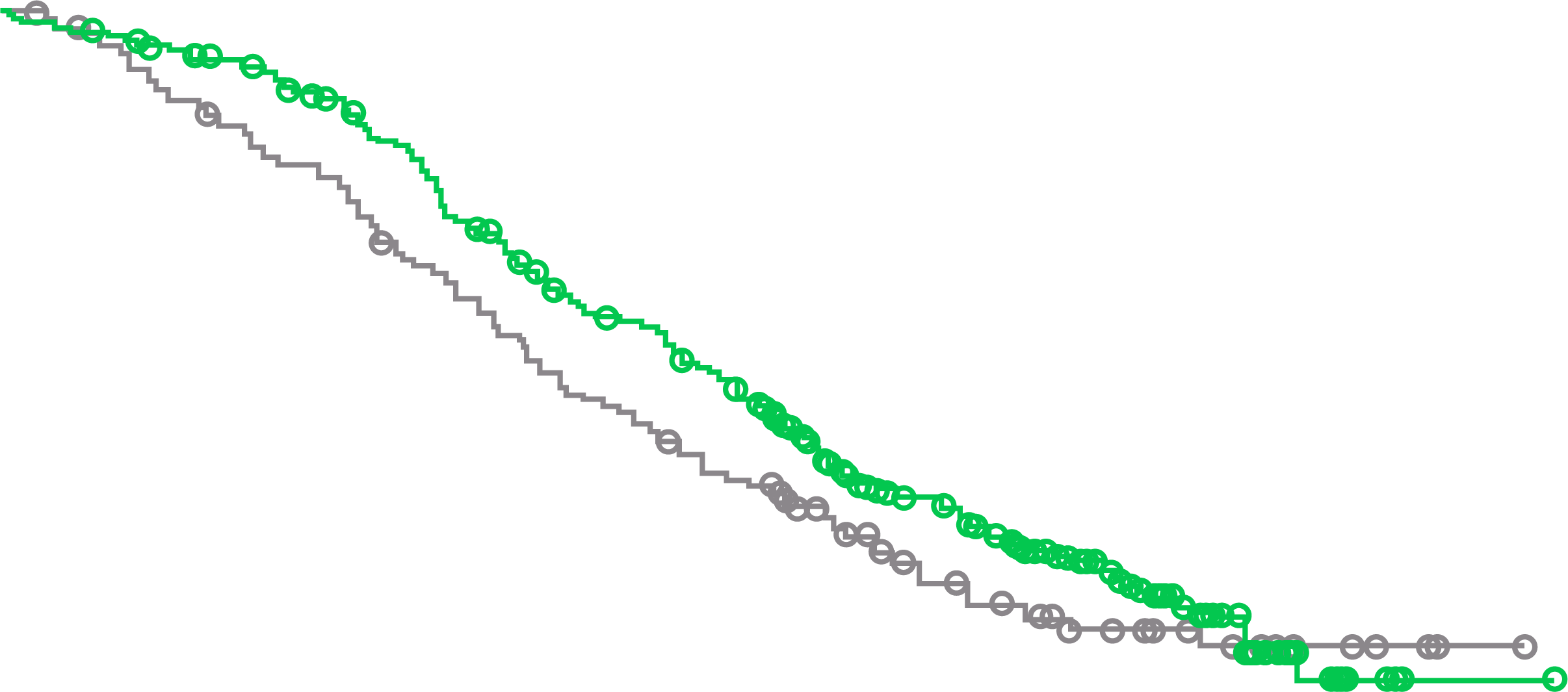 Olaparib
Olaparib
90
90
Physician’s choice
Physician’s choice
80
80
70
70
60
60
OS (%)
OS (%)
50
50
40
40
30
30
20
20
10
10
0
0
0
2
4
6
8
10
12
14
16
18
20
22
24
26
28
30
32
34
0
2
4
6
8
10
12
14
16
18
20
22
24
26
28
30
32
34
Time since randomisation (months)
Time since randomisation (months)
No. at risk
No. at risk
OlaparibPhysician’s choice
162
83
155
79
150
74
142
69
136
64
124
58
107
50
101
43
91
37
71
27
56
18
44
15
30
11
18
9
6
6
2
3
1
1
0
0
OlaparibPhysician’s choice
256
131
249
125
240
115
228
106
209
96
182
83
157
71
146
63
126
55
96
37
73
27
56
22
39
15
22
11
7
6
2
3
1
1
0
0
Patients randomised between April 2017 and November 2018; DCO for final OS: 20 March 2020
Among patients with disease progression in the physician’s choice arm , 67% in cohort A and 66% in the overall population crossed over to olaparib
Longer follow-up yielded no new safety signals
CI, confidence interval; HR, hazard ratio; OS, overall survival Hussain M, et al. N Engl J Med. 2020: DOI: 10.1056/NEJMoa2022485
34
IPATential150: Background and study design
Ipatasertib is an oral adenosine triphosphate-competitive selective inhibitor of AKT1/2/3, which is the central node of the phosphatidylinositol-3-kinase (PI3K)/AKT signalling pathway – a key driver of cancer cell growth and proliferation in prostate cancer1,2 
The PI3K/AKT pathway has also been implicated in resistance to anti-androgen therapy as androgen receptor (AR) inhibition is associated with an increase in AKT pathway activation2,3 
Approx. 40-60% of patients with metastatic castration-resistant prostate cancer (mCRPC) have lost the AKT phosphatase PTEN. This results in hyperactivation of the PI3K/AKT pathway and is associated with adverse outcomes such as increased tumour grade and stage, earlier biochemical recurrence after radical prostatectomy, metastasis, prostate cancer–specific death, and androgen-independent progression4,5
The IPATential150 trial is investigating dual AR and PI3K/AKT inhibition in patients with previously untreated mCRPC6
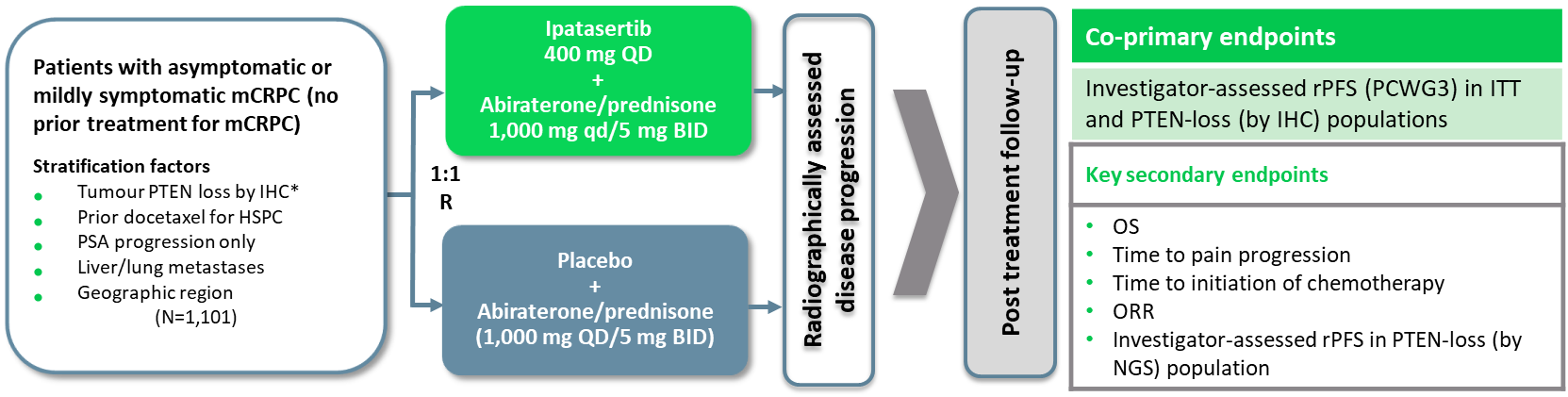 * PTEN loss defined as minimum of 50% of the specimen’s tumour area with no detectable PTEN staining (by Ventana IHC assay using SP218 antibody)
BID, twice daily; HSPC, hormone-sensitive prostate cancer; IHC, immunohistochemistry; ITT, intention to treat; NGS, next-generation sequencing; ORR, overall response rate; OS, overall survival; PCWG3, Prostate Cancer Working Group 3; PSA, prostate specific antigen; PTEN, phosphatase and tensin homologue; QD, once daily; R, randomisation; rPFS, radiographic progression-free survival; 1. Yang J, et al. Mol Cancer. 2019;18:26; 2. Crumbaker M, et al. Cancers (Basel). 2017;9:34; 3. Wang Y, et al. Current Cancer Drug Targets. 2007;7:591-604; 4. de Bono JS, et al. Clin Cancer Res. 2019;25;928-36; 5. Jamaspishvili T, et al. Nat Rev Urol. 2018;15:222-34; 6. de Bono J, et al. ESMO 2020. Abstract #LBA4. Oral presentation
35
IPATential150: results
Ipatasertib significantly improved radiographic progression-free survival (rPFS) compared to placebo for patients with phosphatase and tensin homologue (PTEN)-loss mCRPC, but not in the intention-to-treat (ITT) population
This effect was consistent across all pre-specified subgroups
rPFS in the ITT population
rPFS in the PTEN-loss (by IHC) population
100
100
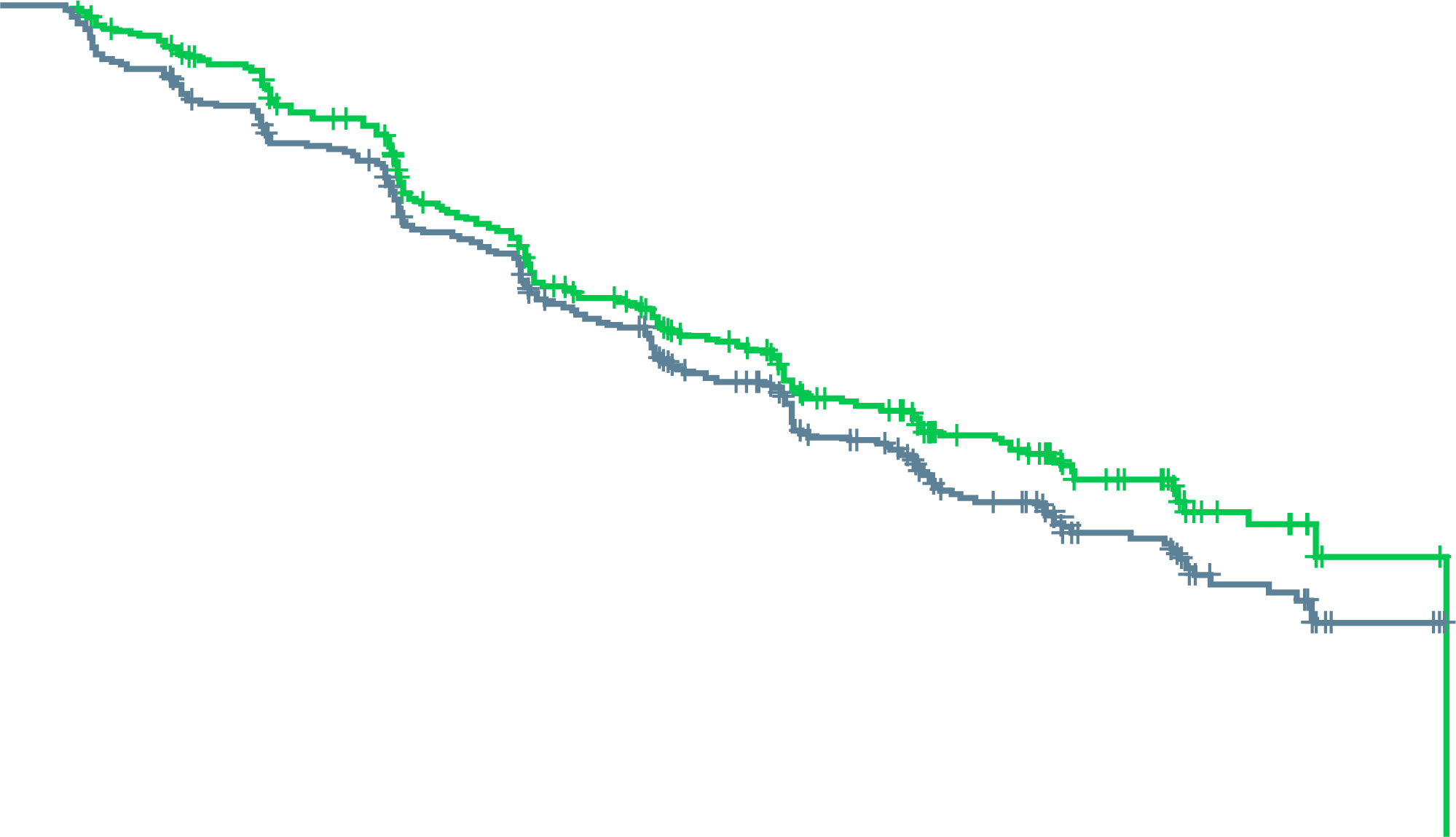 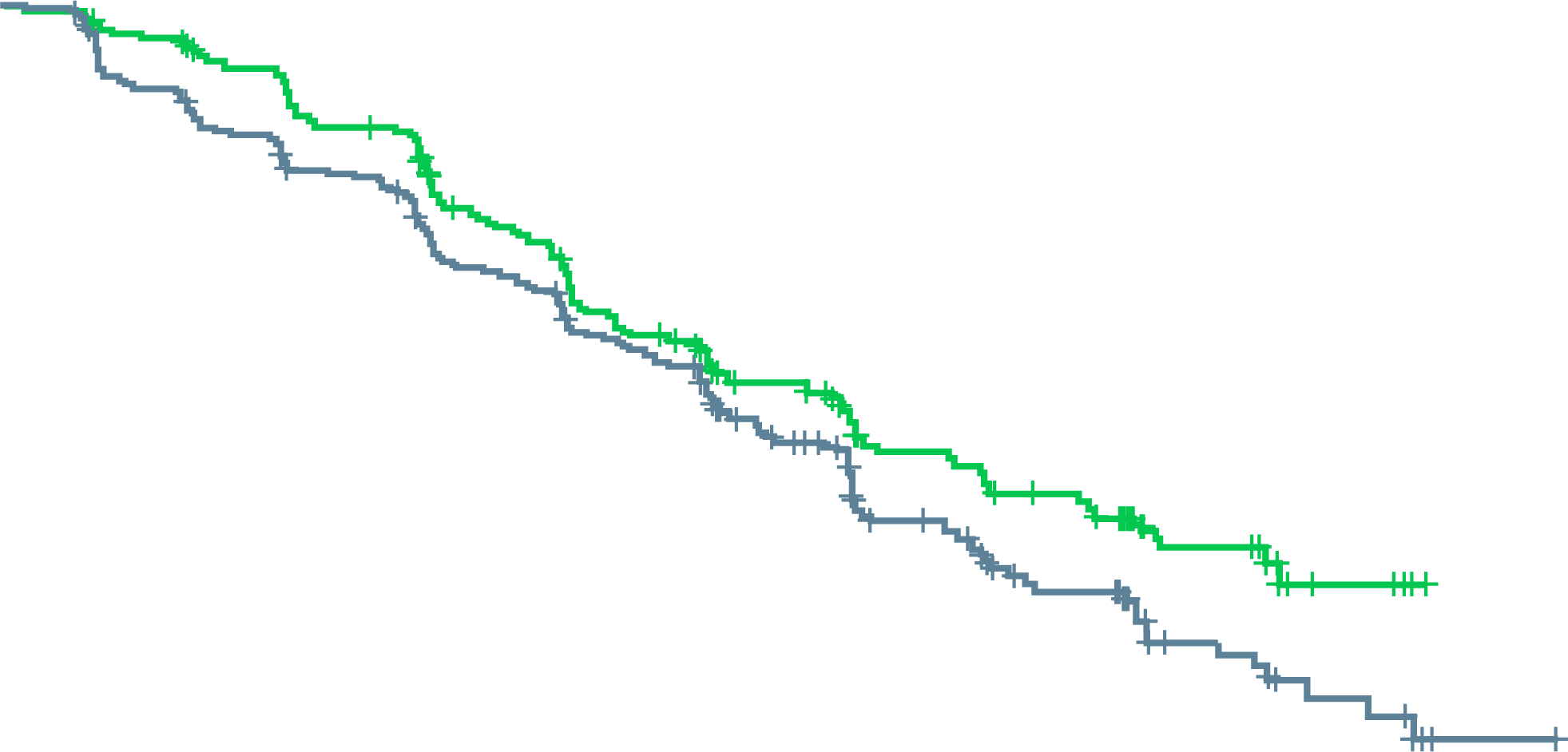 80
80
Pbo + Ipat
Pbo + Ipat
Pbo + AAP
Pbo + AAP
60
60
Median follow-up:19 months
Median follow-up:19 months
rPFS (%)
Min. follow-up:14 months
Min. follow-up:14 months
rPFS (%)
40
40
20
20
Median rPFS, 19.2 months(95% CI 16.5-22.3)
Median rPFS: 16.6 months(95% CI 15.6-19.1)
Median rPFS: 16.5 months(95% CI 13.9-17.0)
Median rPFS: 18.5 months(95% CI 16.3-22.1)
0
0
0
3
6
9
12
15
18
21
24
27
30
0
3
6
9
12
15
18
21
24
27
30
33
Time (months)
Time (months)
Patients at risk, n
Patients at risk, n
Pbo + AAPIpat + AAP
554
547
501
495
443
436
377
368
322
310
237
239
165
158
98
103
60
53
29
26
5
2
Pbo + AAPIpat + AAP
261
260
233
238
206211
175
182
151
149
105
113
71
72
41
48
22
25
10
12
3
Data cut-off date: 16 March 2020; a Stratified for prior taxane-based therapy and PSA-only progression factor; b Statistically significant at ɑ = 0.05 level; c Stratified for prior taxane-based therapy, PSA-only progression factor, and tumour PTEN loss status (by IHC); d Did not meet statistical significance ɑ = 0.01 levelAAP, abiraterone acetate + prednisone; CI, confidence interval; HR, hazard ratio; IHC, immunohistochemistry; Ipat, ipatasertib; mCRPC, metastatic castration-resistant prostate cancer; Pbo, placebo; PSA, prostate specific antigen; de Bono J, et al. ESMO 2020. Abstract #LBA4. Oral presentation
36
IPATential150: results (CONT.)
SECONDARY EFFICACY ENDPOINTS
safety
Secondary endpoints favoured the combination arm
a Stratified for prior taxane-based therapy and PSA-only progression factor (PTEN loss [by IHC/NGS]); b Stratified for prior taxane-based therapy, PSA-only progression factor, and tumour PTEN loss (by IHC) (ITT); c Descriptive
AAP, abiraterone acetate + prednisone; CI, confidence interval; HR, hazard ratio; IHC, immunohistochemistry; Ipat, ipatasertib; ITT, intention to treat; NE, not evaluable; NGS, next-generation sequencing; ORR, overall response rate; Pbo, placebo; PSA, prostate specific antigen; rPFS, radiographic progression-free survival; PTEN, phosphatase and tensin homologuede Bono J, et al. ESMO 2020. Abstract #LBA4. Oral presentation
37
Radiopharmaceutical future: theranostics
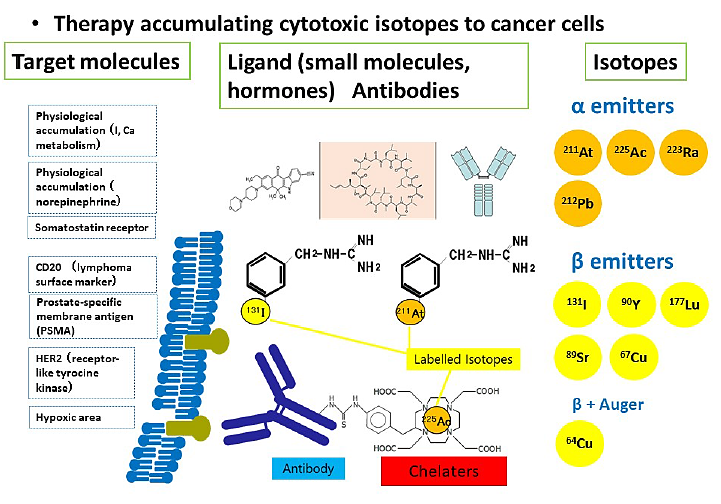 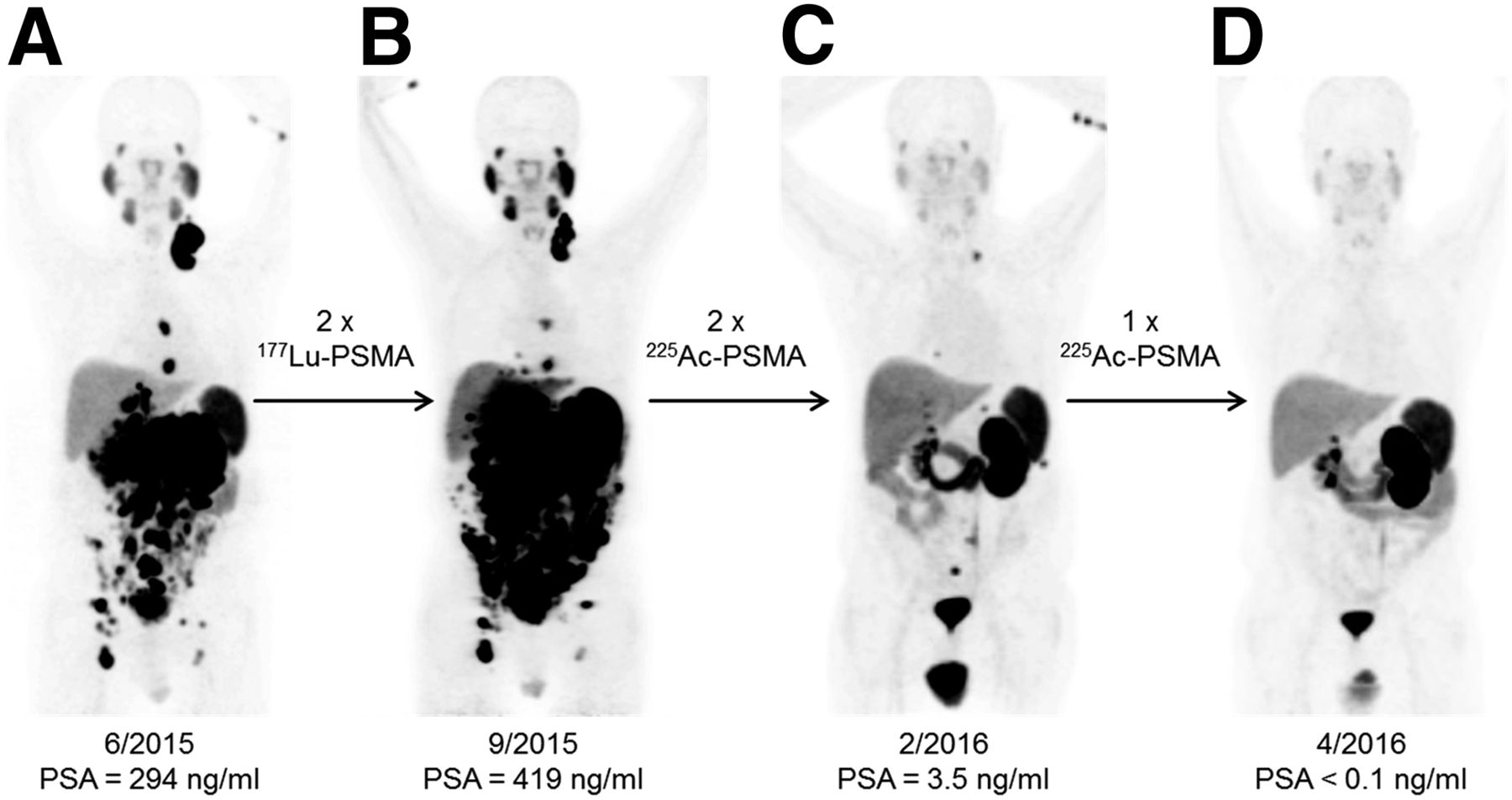 Limitations
Expression of the ligand (heterogeneity, downregulation)
225Ac, actinium 225; 211At, astatine 211; 64Cu, copper 64; 67Cu, copper 67; 131I, iodine 131; 177Lu, lutetium 177; 212Pb, lead 212; PSA, prostate specific antigen; 223Ra, radium 223;89Sr, strontium 89; 90Y, yttrium 90
Kratochwil C, et al. J Nucl Med 2016; 57:1941-44
38
New Agents: 177Lu-PSMA
Australian experience1
50 patients, median 3 cycles
PSA decline calculated for 49 patients
22 (45%) had best PSA decline ≥ 50%
Main AEs: fatigue, nausea
PSA response to Treatment
Change from baseline between 177Lu-PSMA cycles 1 and 2
Best PSA response to treatment during study
100
100
80
80
Response
	≥ 90%
	50–89%
	0–49%
	≤ 0%
Response
	≥ 90%
	50–89%
	0–49%
	≤ 0%
60
60
40
40
20
20
Change in PSA (%)
Change in PSA (%)
0
0
−20
−20
−40
−40
−60
−60
−80
−80
−100
−100
AE, adverse event; 177Lu, lutetium 177; PSA, prostate specific antigen; PSMA, prostate specific membrane antigen
McBean R, et al. J Med Imaging Radiat Oncol. 2019;63:538-45
39
[Speaker Notes: Nausea largely grade 1]
New Agents: 177Lu-PSMA
TheraP (ANZUP 1603/ NCT03392428)1
200 men randomized to 177Lu-PSMA-617 q6 weekly (up to 6 cycles) or cabazitaxel 20 mg/m2 q3 weekly (up to 10 cycles)
PSA 50 = 66% for 177Lu-PSMA-617 vs 37% for cabazitaxel however PSA PFS was similar
SELECTED AEs BY WORSE GRADE
Secondary endpoint: PSA PFS (preliminary)
Lu-PSMA
Cabazitaxel
1.00
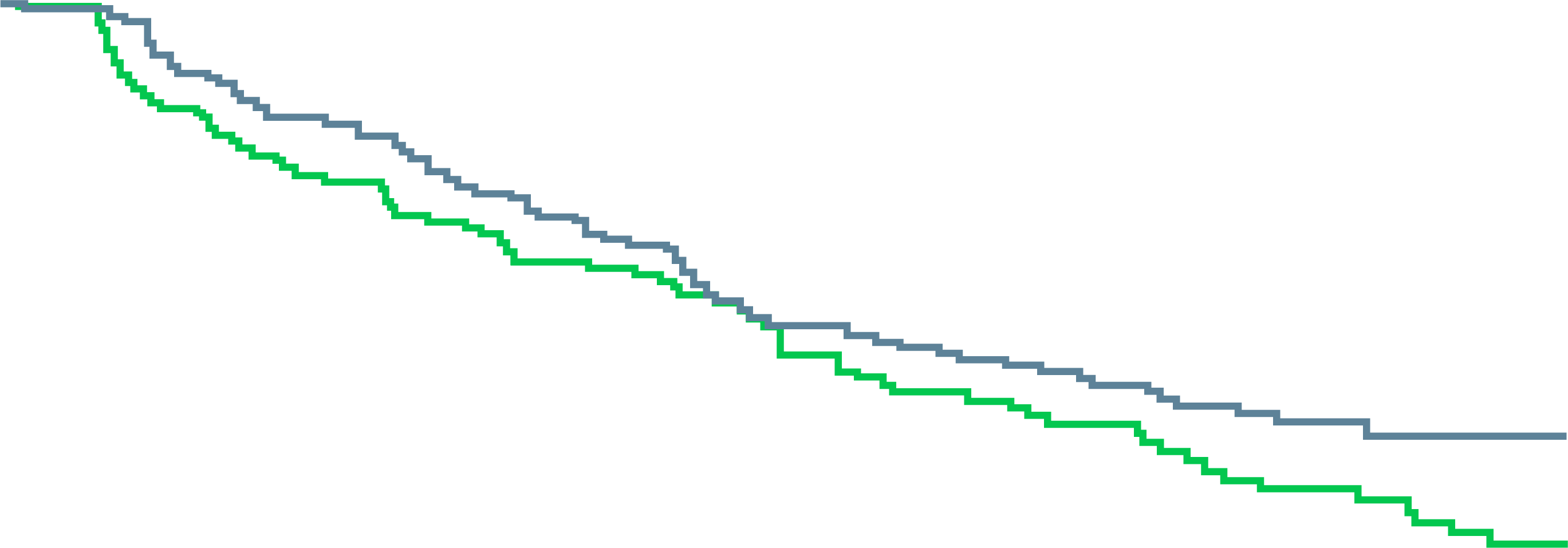 0.75
Proportion event-free
0.50
0.25
Based on 157 of the required 170 events*HR = 0.69 (95% CI: 0.50–0.95; p = 0.02#)
0.0
0
3
6
9
12
Months
No. at risk
Cabazitaxel
Lu-PSMA
101
99
53
74
30
42
12
23
2
17
Discontinuations for toxicity occurred in 1/98 (1%) Lu-PSMA vs 3/85 (4%) cabazitaxel-treated
There were no Lu-PSMA related deaths; 5 G5 AEs for cabazitaxel and 11 G5 AEs for Lu-PSMA
*Primary analysis at 170 events (as per SAP)#P < 0.0027 is required to trigger rejection of null hypothesis prior to planned primary analysis at 170 events (as per SAP). There have been 71 deaths in total.
177Lu, lutetium 177; OS, overall survival; PSA, prostate specific antigen; PSMA, prostate specific membrane antigen
1. Hoffman M et al, Journal of Clinical Oncology 2020; 38 (no.6_suppl): abstr 5500 (ASCO 2020, Oral presentation); 2. NCT03511664 at www.ClinicalTrials.gov; 3. Sartor O, et al. Journal of Clinical Oncology 2020; 38 (no.6_suppl): TPS259
40
[Speaker Notes: Nausea largely grade 1]
New Agents: 177Lu-PSMA
VISION trial1,2
Randomized phase 3
Completed accrual of 815 patients
Estimated completion 2021
Will provide OS data for 177Lu-PSMA
Best standard of care
177Lu-PSMA-617
7.4 GBq q6 wks x6
Patient population
mCRPC
at least 1 prior novel hormone
at least 1 prior taxane
PSMA PET+
Stratification factors
LDH (above/below 260)
Liver mets (Y/N)
PS (0-1 vs 2)
NAAD as BSC (Y/N)
R
2:1
Best standard of care
N=750
Alternative 1° endpoint:
rPFS or OS
177Lu, lutetium 177; OS, overall survival; PSMA, prostate specific membrane antigen
1. NCT03511664 at www.ClinicalTrials.gov; 2. Sartor O, et al. Journal of Clinical Oncology 2020; 38 (no.6_suppl): TPS259
41
[Speaker Notes: Nausea largely grade 1]
Immunotherapy: Pembrolizumab minimally effective in unselected mCRPC (KEYNOTE-199)
mCRPC
≥ 1 prior targeted endocrine therapy
1–2 prior chemotherapy regimens, including docetaxel
ECOG PS 0–2
Measurable disease per RECIST v1.1
mCRPC
≥ 1 prior targeted endocrine therapy
1–2 prior chemotherapy regimens, including docetaxel
ECOG PS 0–2
Bone metastasis with no measurable disease per RECIST v1.1
Any PD-L1 status
mCRPC
ECOG PS 0-2
Receiving enzalutamide
No prior chemotherapy
Any PD-L1 status
Cohort 1: PD-L1 positive
Cohort 3: non-measurable, bone-predominant disease
Cohort 2: PD-L1 negative
ECOG, Eastern Cooperative Oncology Group; mCRPC, metastatic castration-resistant prostate cancer; PD-L1, programmed death-ligand 1; PS, performance status; RECIST, Response Evaluation Criteria in Solid Tumors
De Bono JS, et al. J Clin Oncol. 2018;36(15 suppl):5007
42
[Speaker Notes: At least 1 advanced ADT (i.e. abi or enza)
Cohort 3 without measurable dz
Median f/u 8 months cohort 1, 7.9 months cohort 2, 11.5 months cohort 3
Tucker  et al: LRP1b mutations predicted for strong benefit. ?CDK12]
Immunotherapy: Pembrolizumab minimally effective in unselected mCRPC patients (KEYNOTE-199)
Change from baseline in psa incohorts 1, 2, and 3
Best response(recist v1.1, central review)
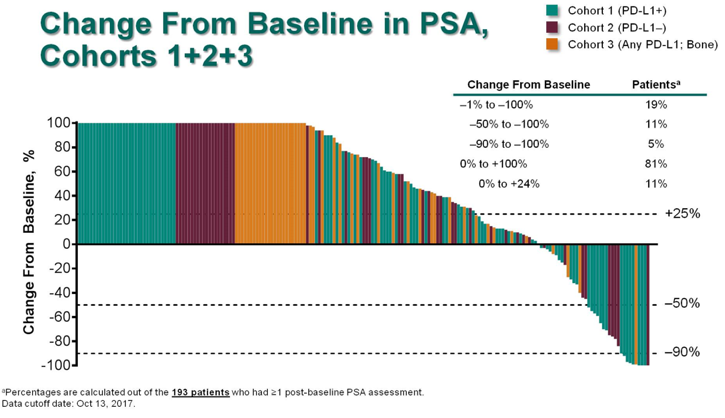 100
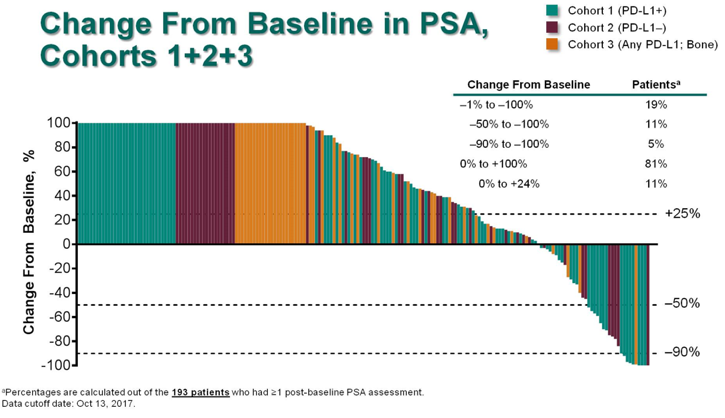 80
60
40
20
Change from baseline (%)
0
−20
−40
−60
a	Patients without disappearance of all existing lesions or development of new lesions. 13 of these patients had no CR and no PD for ≥ 6 months.
b	Patients who had ≥ 1 post-baseline imaging assessment, none of which were evaluable for response.
c	Patients without ≥ 1 post-baseline imaging assessment.
Data cutoff date: Oct 13, 2017.
−80
−100
a Percentages calculated on the basis of 193 patients who had ≥ 1 post-baseline PSA assessmentData cutoff date: Oct 13, 2017
CR, complete response; mCRPC, metastatic castration-resistant prostate cancer; PD, progressing disease; PD-L1, programmed death-ligand 1; PR, partial response; PSA, prostate specific antigen; RECIST, Response Evaluation Criteria in Solid Tumors; SD, stable disease
De Bono JS, et al. J Clin Oncol. 2018;36(15 suppl):5007 (ASCO 2018, oral presentation)
43
[Speaker Notes: At least 1 advanced ADT (i.e. abi or enza)
Cohort 3 without measurable dz
Median f/u 8 months cohort 1, 7.9 months cohort 2, 11.5 months cohort 3
Tucker  et al: LRP1b mutations predicted for strong benefit. ?CDK12]
Pembrolizumab in MSI-high prostate cancer
32 (3.1%) of 1,033 of prostate cancer patients tested with germline + somatic DNA sequencing had MSI-high or mismatch-repair deficient status 
6 of 11 treated with PD-1/PD-L1 antibody therapy had a PSA decline > 50%, and 4 of those 6 had an objective radiographic response 
Duration of response up to 89 weeks
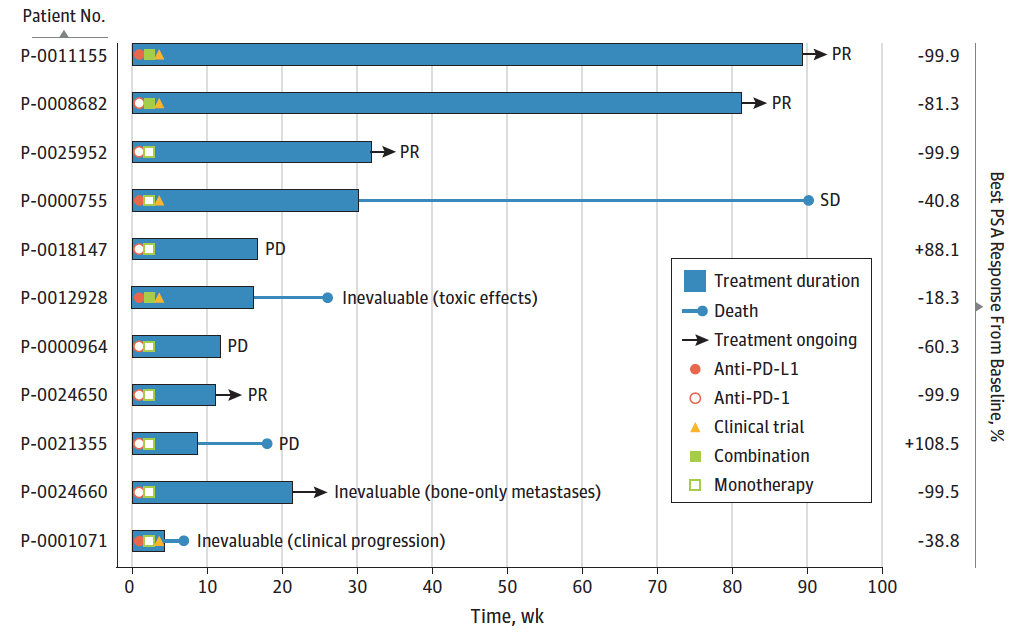 MSI, microsatellite instability; PD, progressing disease; PD-1, programmed cell death protein 1; PD-L1, programmed death-ligand 1; PR, partial response; PSA, prostate specific antigen; SD, stable disease; wk, weeks 
Abida W, et al. JAMA Oncol. 2019;5:471-8
44
CheckMate 650: dual checkpoint inhibition better, but still need to select
OPEN-LABEL, MULTICENTER, PHASE 2 STUDY (NCT02985957)
Treatment continued until progression or unacceptable toxicity
Treatment beyond progression was permitted
Coprimary endpoints
Investigator-assessed ORR (per RECIST 1.1)
rPFS (per PCWG2 criteria)
Secondary endpoints
Overall survival
Safety
Exploratory endpoints
PSA response rate
Correlation of biomarkers (PD-L1, HRD, DDR, TMB) with efficacy
Cohort 1
Asymptomatic or minimally symptomatic patients who progressed after ≥ 1 second-generation hormone therapy and had not received chemotherapy in the mCRPC setting (n = 45)
Patients with mCRPC
Ongoing ADT confirmed by testosterone level ≤ 1.73 nmol/L (50 ng/dL)
ECOG performance status ≤ 1
nivolumab1 mg/kg i.v.+ipilimumab3 mg/kg i.v.q3w for upto 4 doses
nivolumab480 mg i.v.q4w
Cohort 2
Patients who progressed after cytotoxic chemotherapy in the mCRPC setting (n = 45)
ADT, androgen deprivation therapy; DDR, DNA damage repair; ECOG, Eastern Cooperative Oncology Group; HRD, homologous recombination deficiency; i.v., intravenously; mCRPC, metastatic castration-resistant prostate cancer; ORR, objective response rate; PCWG, Prostate Cancer Working Group; PD-L1, programmed death-ligand 1; PSA, prostate specific antigen; q3w, every 3 weeks; q4w, every 4 weeks; RECIST, Response Evaluation Criteria in Solid Tumors; rPFS, radiographic progression-free survival; TMB, tumor mutational burden
Sharma P, et al. J Clin Oncol. 2019;37 suppl 7S:142 (ASCO GU 2019, oral presentation)
45
[Speaker Notes: Early results; ongoing responses were noted for about a year (some past 18 months) despite being off treatment]
CheckMate 650: dual checkpoint inhibition better, but still need to select
In both cohorts, numerically higher objective response rates were observed in patients with PD-L1 expression ≥ 1%
PD-L1, programmed death-ligand 1; PSA, prostate specific antigen
Sharma P, et al. J Clin Oncol. 2019;37 suppl 7S:142 (ASCO GU 2019, oral presentation)
46
[Speaker Notes: Early results; ongoing responses were noted for about a year (some past 18 months) despite being off treatment]
CheckMate 650: Toxicity of ipilimumab + nivolumab in mCRPC
AE, adverse event; mCRPC, metastatic castration-resistant prostate cancer
Sharma P, et al. J Clin Oncol. 2019;37 suppl 7S:142 (ASCO GU 2019, oral presentation)
47
Combinations to enhance the activity of checkpoint inhibitors: Sipuleucel-T + Atezolizumab
STUDY DESIGN
OBJECTIVE RESPONSE DATA
ARM 1atezolizumab 1,200 mg i.v. weeks 1 and 4followed bysipuleucel-T administered weeks 6, 8, and 10
MAINTENANCEIf no dose-limiting toxicitypatients continue toreceive atezolizumab 1,200 mgi.v. every 3 weeks starting week 13 until toxicity or lack of clinical benefit
Randomizationweek 0
INDUCTION 12 weeks
ARM 2sipuleucel-T administered weeks 1, 3, and 5
followed by
atezolizumab 1,200 mg i.v. weeks 7 and 10
Primary endpoints: safety and tolerability
Secondary endpoints: rPFS, ORR
Correlative studies include
ELISA, ELISPOT for T-cell activation
sipuleucel-T product parameters
MDSC and PD-L1/CTLA-4/Lag-3 expression
ELISA, enzyme-linked immunosorbent assay; ELISPOT, enzyme-linked immunosorbent spot; i.v., intravenously; MDSC, myeloid-derived suppressor cells; NE, not evaluable; ORR, objective response rate; PD, progressing disease; PR, partial response; PSA, prostate specific antigen; rPFS, radiographic progression-free survival; SD, stable disease 
Dorff TB, et al. J Clin Oncol. 2020;38 suppl 6:141
48
Combinations to enhance activity of checkpoint inhibitors: cabozantinib + atezolizumab
EFFECTS OF CABOZANTINIB ON NEUTROPHIL-MEDIATED ANTITUMOR INNATE IMMUNITY
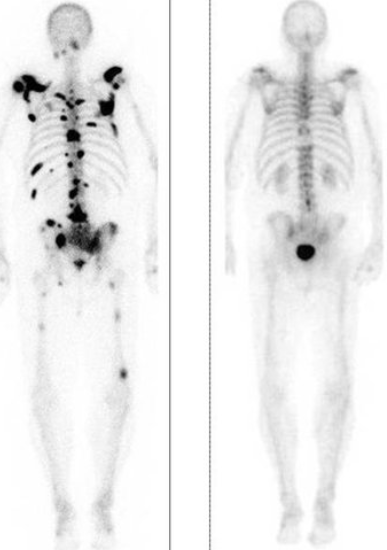 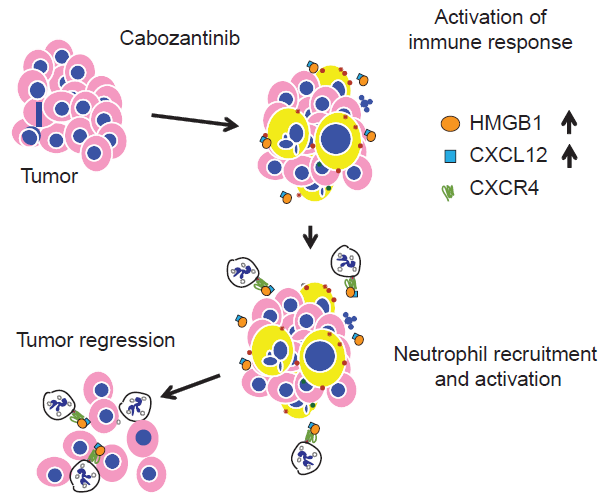 In pre-clinical models, cabozantinib triggers release of CXCL12 and HMGB1 from dying PTEN/p53-deficient tumor cells to activate an immune response
Dramatic complete responses had been seen with cabozantinib in mCRPC patients
CXCL12, C-X-C motif chemokine 12; HMGB1, High mobility group box 1 protein; mCRPC, metastatic castration-resistant prostate cancer; PTEN, Phosphatase and tensin homolog
Patnaik A, et al. Cancer Discov. 2017;7:750-65
49
Immune effects of Cabozantinib: Targeting MDSC
cabozantinib reduced Treg and upregulated PD-L1 in patients with metastatic urothelial cancer1
MDSC negativity correlates with tumor-infiltrating lymphocytes
In pre-clinical models, cabozantinib reduced MDSC and attenuated immunosuppressive activity2 to enhance the CTLA-4 antibody effect
CD8+ T cells
CD8+, high prolif.
CD8+, low prolif.
CD4+, high prolif.
CD4+, low prolif.
Gr-MDSC (IC50 0.17 µM)
CD8+ T cell (IC50 11.7 µM)
GFP+ PCa cell (IC50 3.2 µM)
100
100
80
60
CD8+ or CD4+ T cells (%)
CD8+ T cells (%)
50
40
100
20
0
Relativeabsorbance
0
50
Stimulation
cabo (µM)
BEZ (µM)dasa (µM)
–
–––
+
–––
+
1––
+
10––
+
–1
–
+
–10
–
+
––
0.5
+
––
5
Without MDSC
MDSC from control
MDSC from BEZ-treated
0
MDSC from cabo-treated
−2
−1
0
1
2
Log BEZ (µM)
BEZ, BEZ235, a multikinase inhibitor; cabo, cabozantinib; dasa, dasatinib; GFP, green fluorescent protein; Gr, granulocytic; IC50, half maximal inhibitory concentration; MDSC, myeloid-derived suppressor cells; PCa, prostate cancer; PD-L1, programmed death-ligand 1; Treg, regulatory T cells
1. Apolo AB, et al. J Clin Oncol. 2014;32 suppl 5S:4501; 2. Lu X, et al. Nature. 2017;543:728-32
50
[Speaker Notes: Cabo is VEGF and MET inhibitor
Pam sharma’s group, in chimeric mice]
COSMIC-021: Cabozantinib + Atezolizumab (cohort 6)
SUM OF TARGET LESIONS PER INVESTIGATOR BY RECIST v1.1
TREATMENT RELATED ADVERSE EVENTS IN ≥ 10% OF PATIENTS
n = 43
The combination of cabozantinib + atezolizumab had a tolerable safety profile and showed clinically meaningful activity with durable responses in men with mCRPC
60
40
Confirmed complete response
Confirmed partial response
Stable disease
Progressive disease
irPR per irRECIST
PD-L1 CPS ≥ 1%PD-L1 CPS < 1%
PD-L1 not assessed
20
0
Best percent change from baseline
−20
−40
−60
PD-L1 status
−80
*One grade 4AE of diverticular perforation was reported
AE, adverse event; ALT, alanine aminotransferase; AST, aspartate aminotransferase; CPS, combined positive score; irPR, immune-related partial response; irRECIST, immune-related Response Evaluation Criteria in Solid Tumors; mCRPC, metastatic castration-resistant prostate cancer; PD-L1, programmed death-ligand 1
Agarwal N, et al. J Clin Oncol. 2020;38 suppl 6:139
51
Is there still a role for sipuleucel-T?
The 3-year survival rate was higher in Medicare patients who received sipuleucel-T (SipT) than in those who did not receive it (hazard ratio 0.55, P < 0.0001)1
A study of SipT ± SBRT did not find improvement2
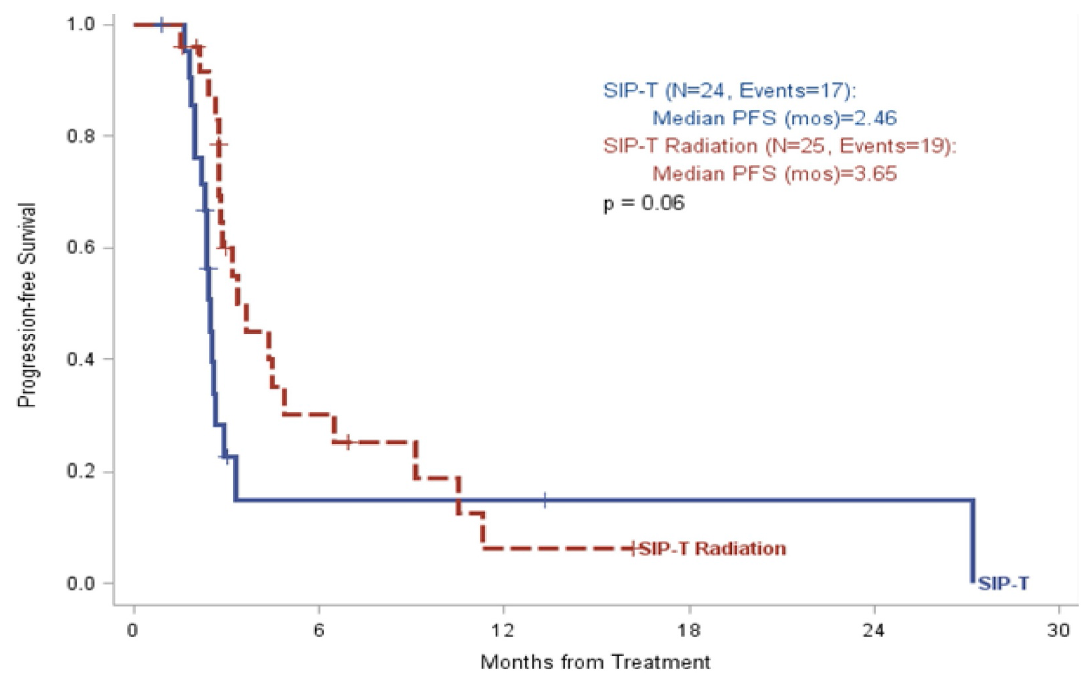 1.0
Addition of PAP (by pTVG-HP*) did not augment SipT activity3
African Americans in the PROCEED registry had greater overall survival benefit and higher immune activation than did Caucasian men who received SipT4
SipT (n = 24, events: 17)Median PFS 2.46 months
SipT + radiation (n = 25, events: 19)Median PFS 3.65 months
P = 0.06
0.8
0.6
Progression-free survival
0.4
0.2
SipT + radiation
0
SipT
0
6
12
18
24
30
Months from treatment
*A cancer vaccine containing plasmid DNA encoding human prostatic acid phosphatase
HR, hazard ratio; PAP, prostatic acid phosphatase; PFS, progression-free survival; SBRT, stereotactic body radiation therapy; SipT, sipuleucel-T
1. McKay RR, et al. J Clin Oncol. 2020;38 suppl:42; 2. Twardowski P, et al. Cancer Treat Res Commun. 2019;19:100116; 3. Wargowski E, et al. J Immunother Cancer. 2018;6:21; 4. Sartor AO, et al. J Clin Oncol. 2019;37(15 suppl):5035
52
Sipuleucel-T with or without Radium 223 in patients with bone-mCRPC
PSA BEST RESPONSE
TIME TO RADIOGRAPHIC OR  CLINICAL PROGRESSION
PA2024, PROLIFERATION INDEX (% CHANGE FROM BASELINE)
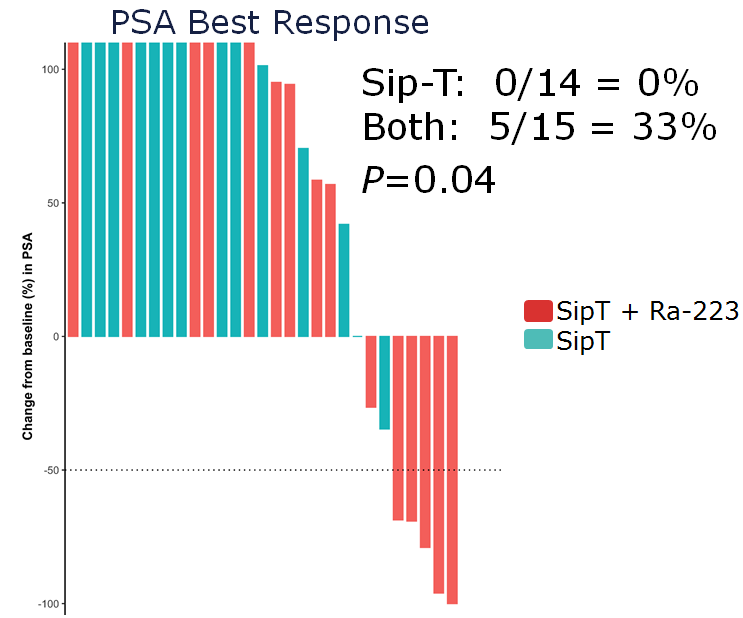 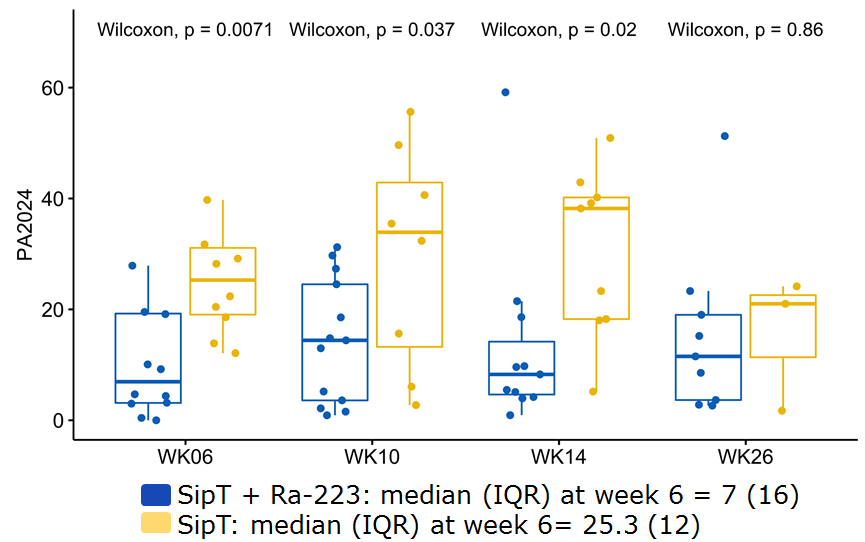 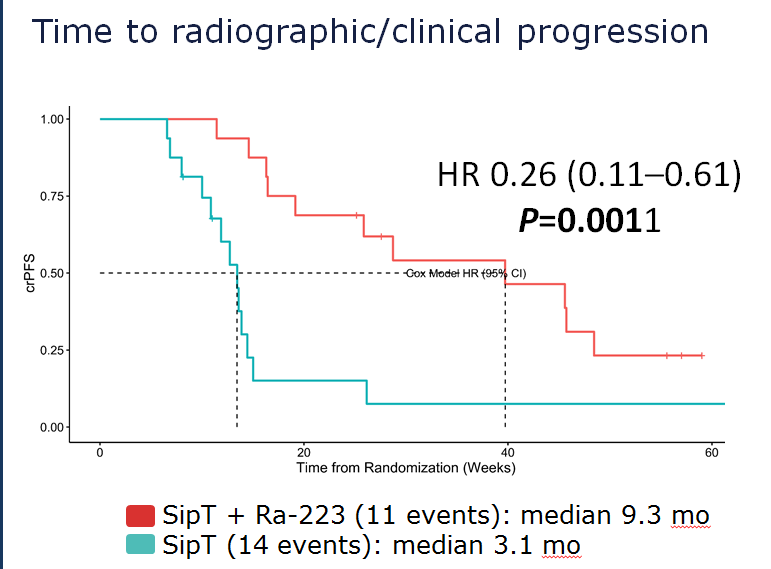 crPFS; clinical or radiographic progression-free survival; HR, hazard ratio; IQR, interquartile range; mCRPC, metastatic castration-resistant prostate cancer; mo, months; PSA, prostate specific antigen; Ra-223, radium 223; SipT, sipuleucel-T; WK, week 
Marshall CH, et al. J Clin Oncol. 2020;38 suppl 6:130
53
Changing Landscape of advanced Prostate Cancer treatment in 2020
ADT
abiraterone
apalutamide
enzalutamide
docetaxel*
Clinicalmetastases:noncastrate
mCRPC: 3rd line, 4th line, etc.
Clinicallylocalizeddisease
RisingPSANoncastrate
mCRPC:1st line
mCRPC:2nd line
mCRPC:line X
nmCRPC
cabazitaxel  (if prior docetaxel)
Noncastrate
Castration resistant
docetaxel (if no prior use)
ADT
abiraterone
enzalutamide
enzalutamide
apalutamide
*For ‘chemofit’ patients
sipuleucel-T
Radium 223 if symptomatic bone metastases
darolutamide
olaparib or rucarapib
Radium 223
ADT, androgen deprivation therapy; mCRPC, metastatic castration-resistant prostate cancer; nmCRPC, nonmetastatic castration-resistant prostate cancer
Based on Product Prescribing Information
54
[Speaker Notes: Thursday, September 14, 2017 –PROSPER RESULTS M0CRPC
Janssen Submits New Drug Application to U.S. FDA for Apalutamide (ARN-509) to Treat Men with Non-Metastatic Castration-Resistant Prostate Cancer- Oct 11th M0CRPC]
summary
The range of treatment options for patients with mCRPC has dramatically increased during the past decade
Combinations have not been successful; sequential strategy remains dominant
Sequencing abiraterone  enzalutamide or enzalutamide  abiraterone is less successful than switching to chemotherapy (or PARPi)
Genomic profiling is critical to identifying additional treatment options (PARPi, ICI)
ICI, immune checkpoint inhibitors; mCRPC, metastatic castration-resistant prostate cancer; PARPi, poly (ADP-ribose) polymerase inhibitors
55
REACH GU CONNECT VIA TWITTER, LINKEDIN, VIMEO, or EMAILOR VISIT THE GROUP’S WEBSITEhttp://www.guconnect.info
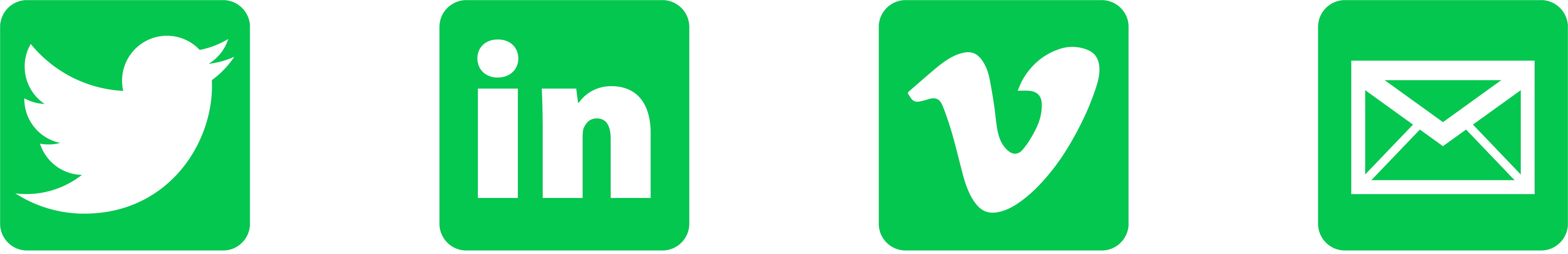 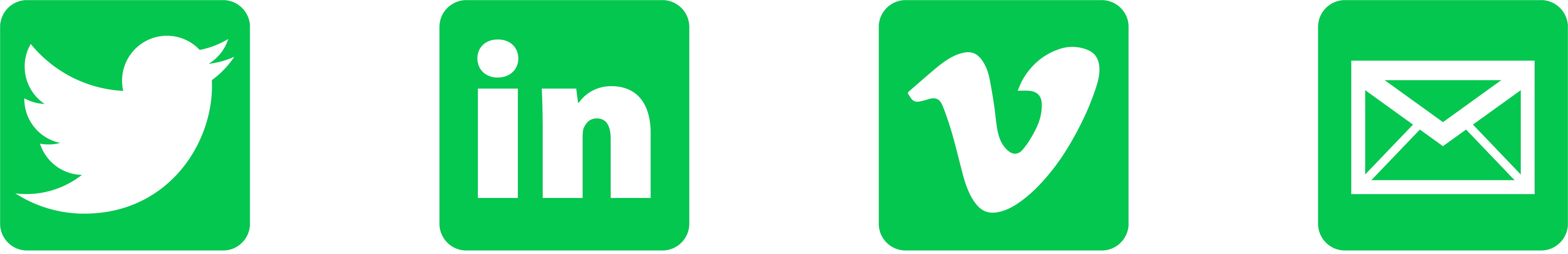 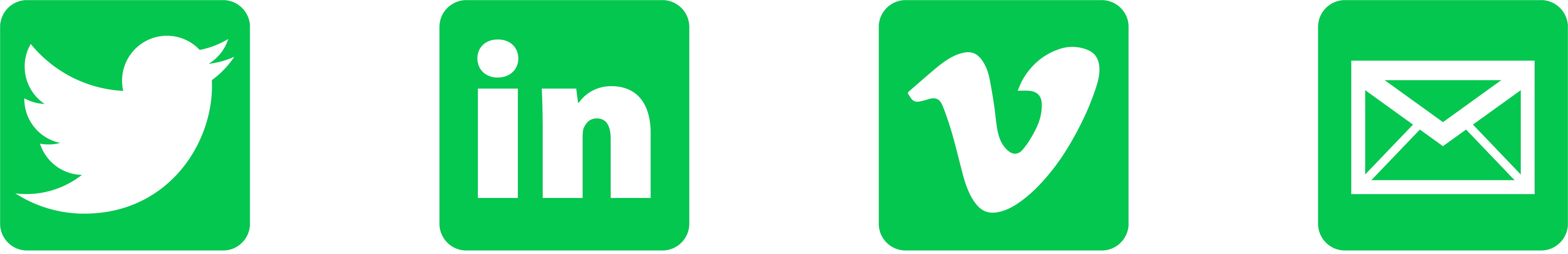 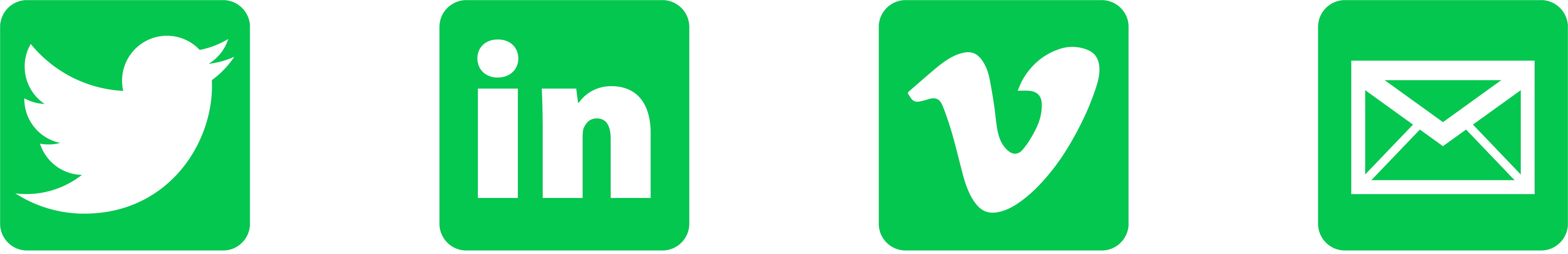 Follow us on Twitter @guconnectinfo
Watch us on theVimeo channelGU CONNECT
Follow the GU CONNECTgroup on LinkedIn
Emailelaine.wills@cor2ed.com
56